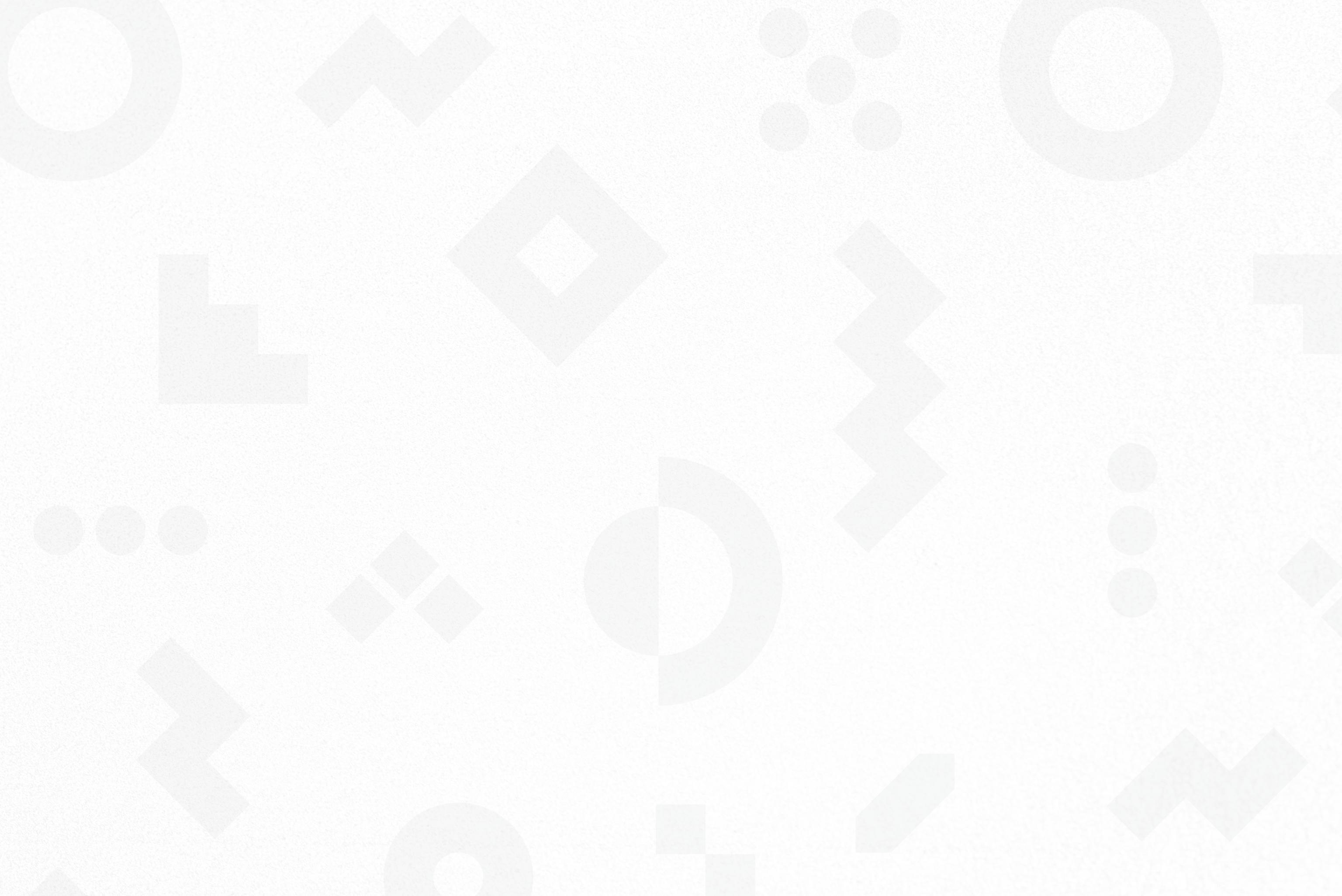 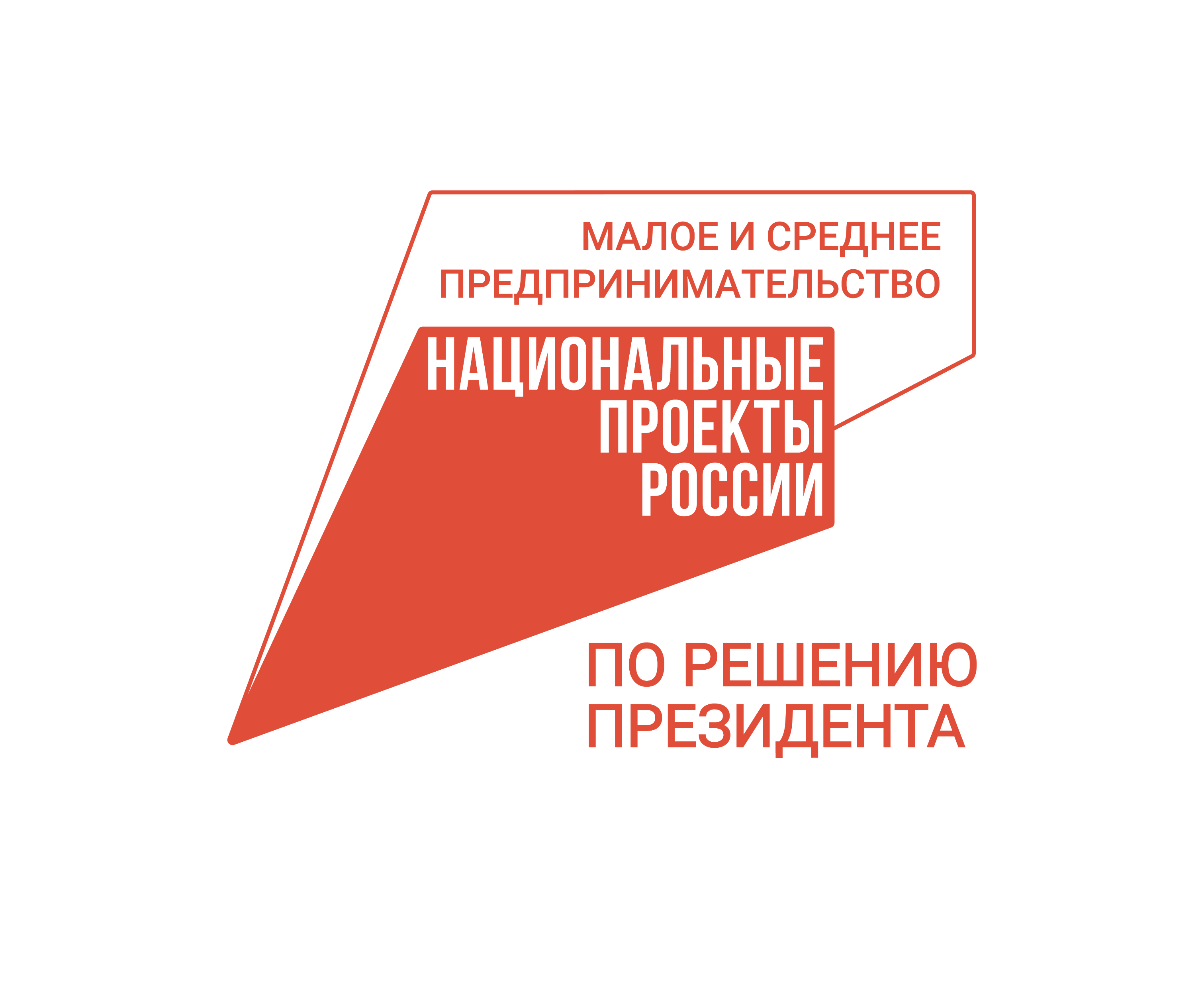 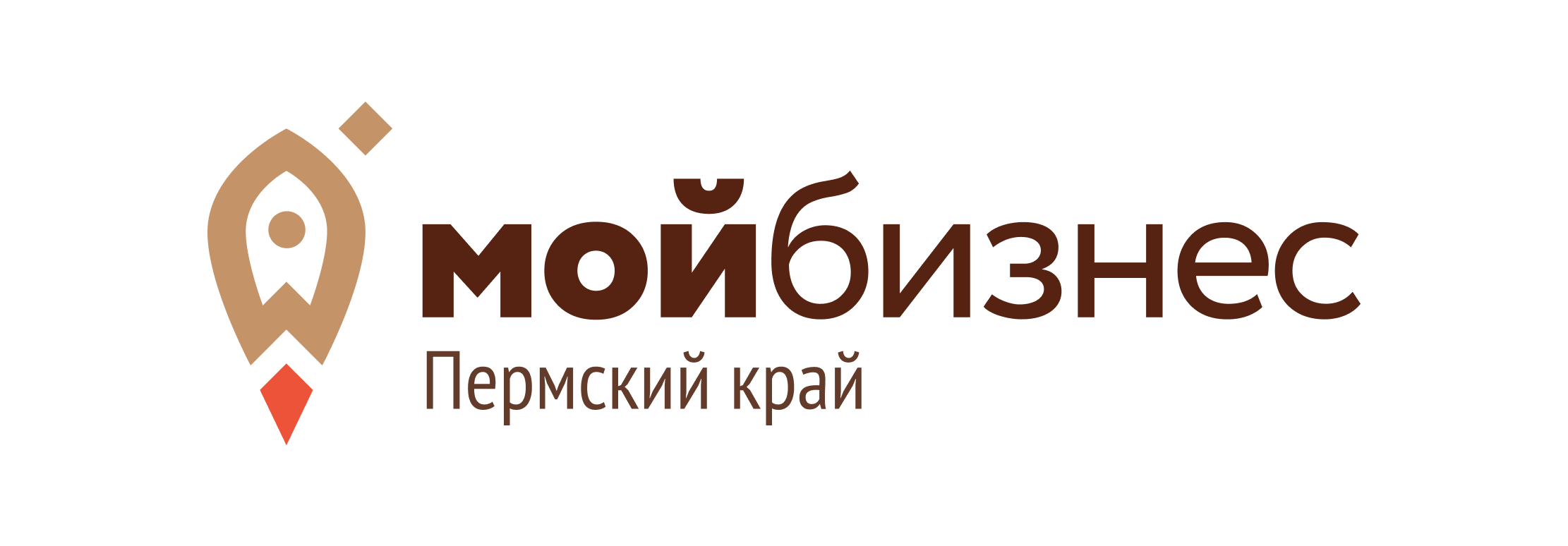 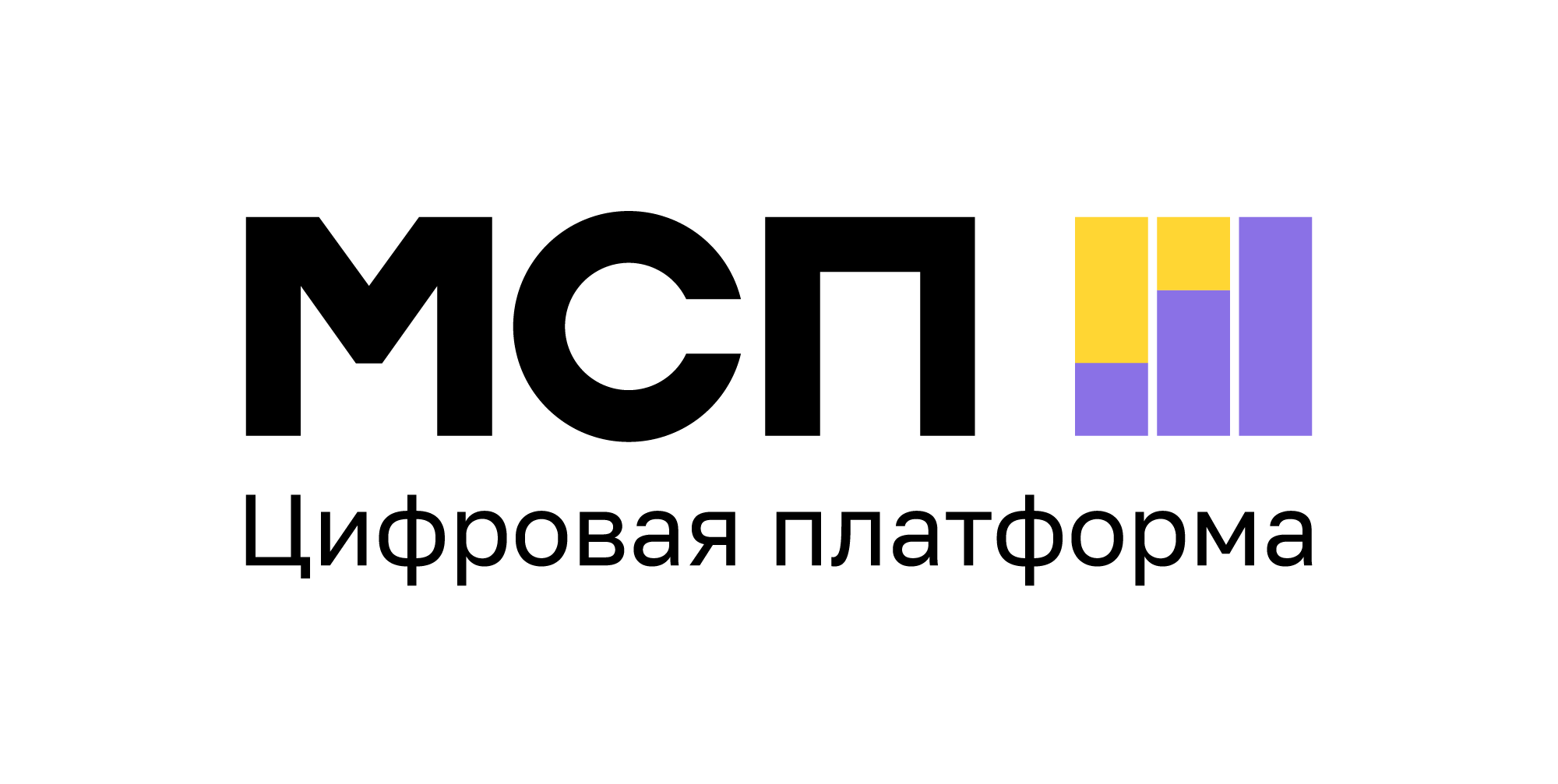 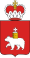 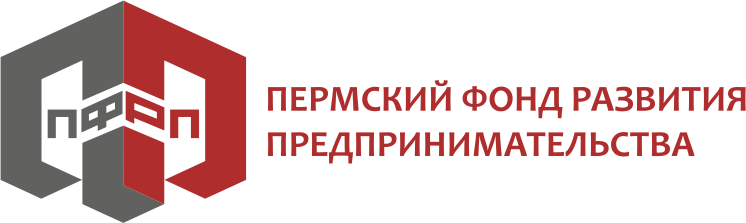 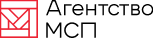 Меры государственной поддержки социальных предприятий
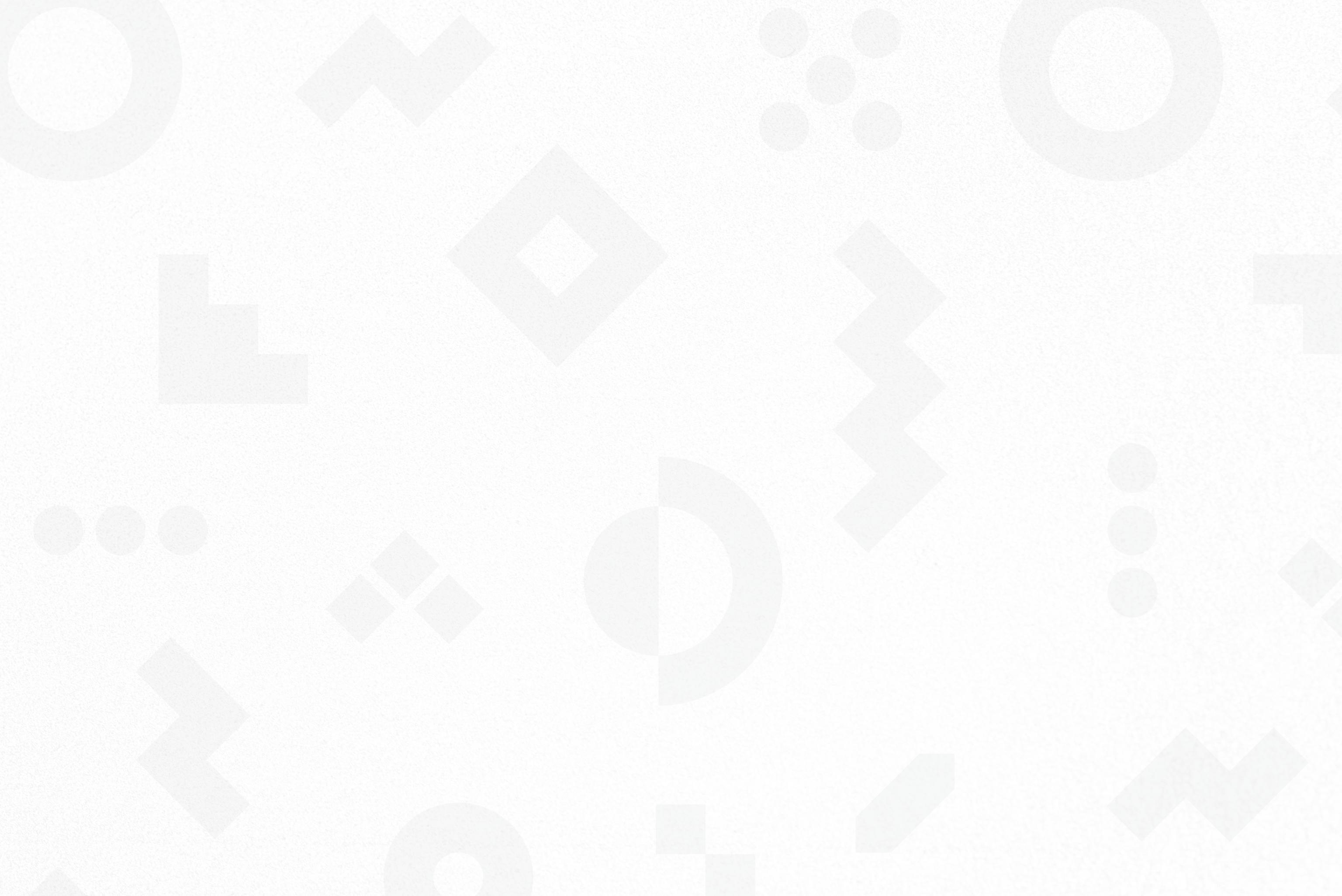 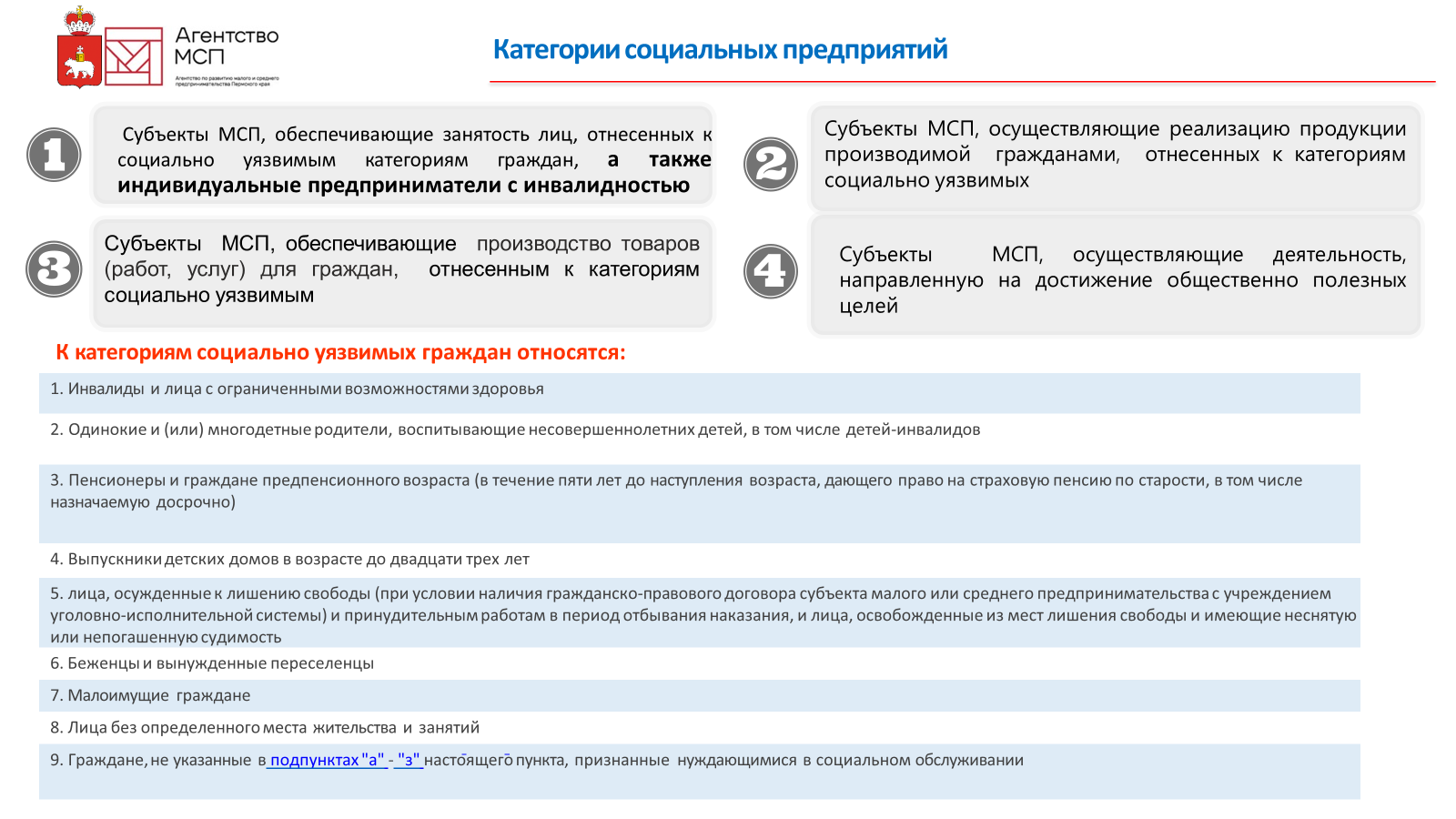 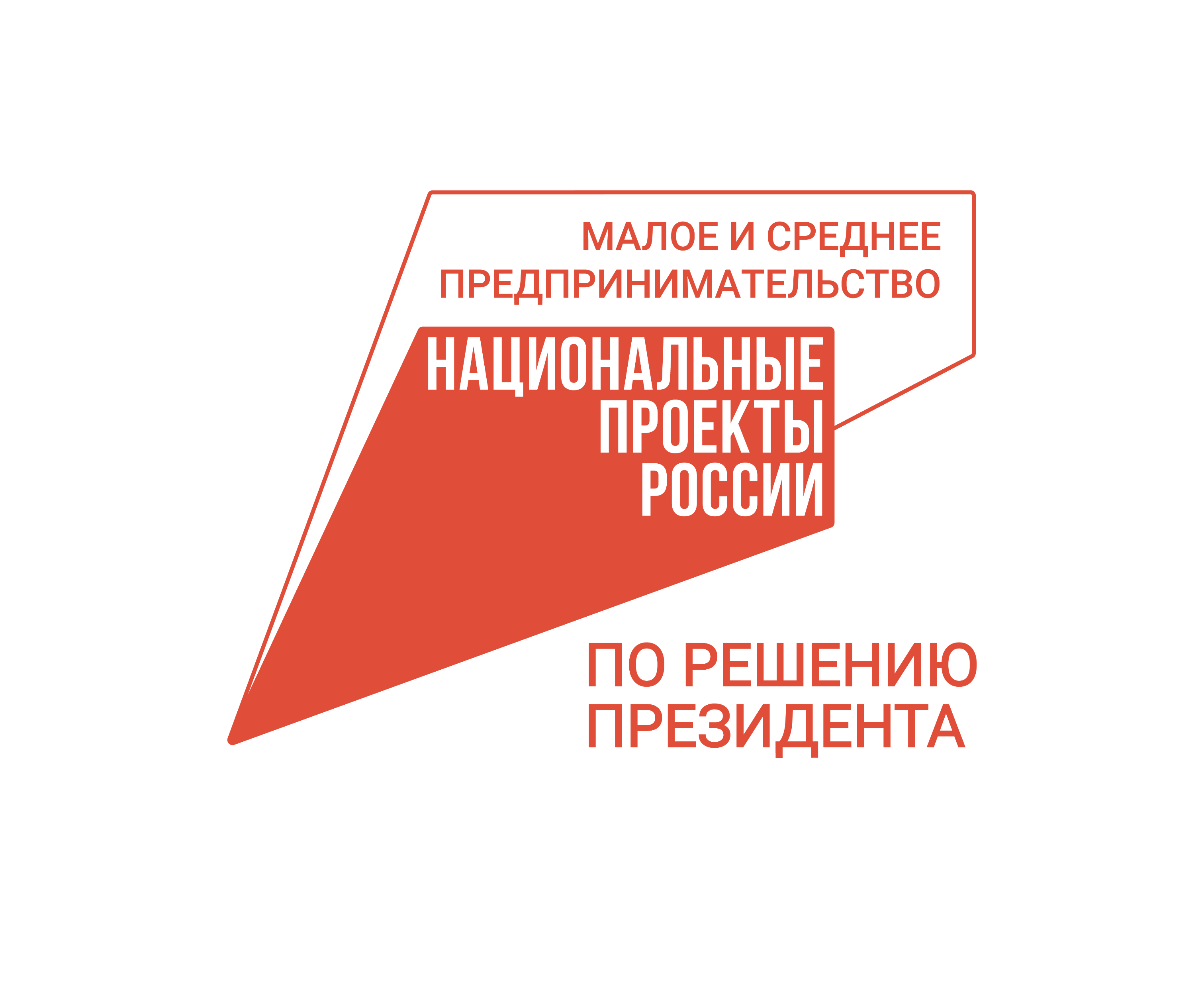 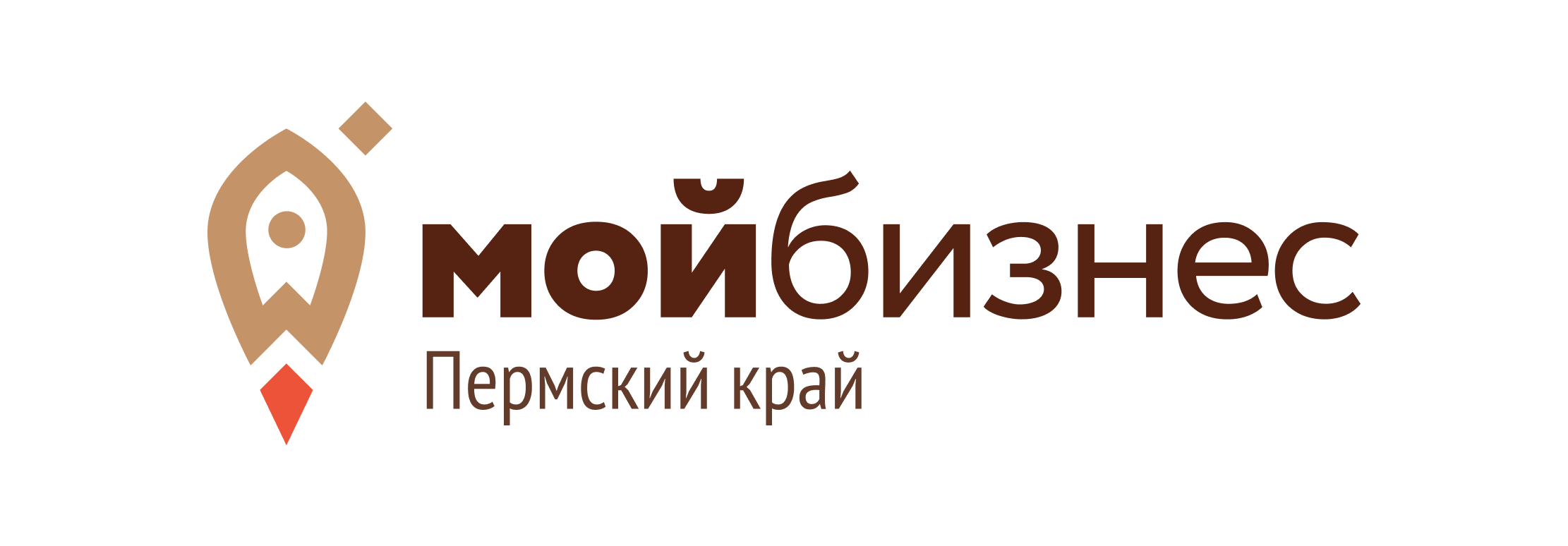 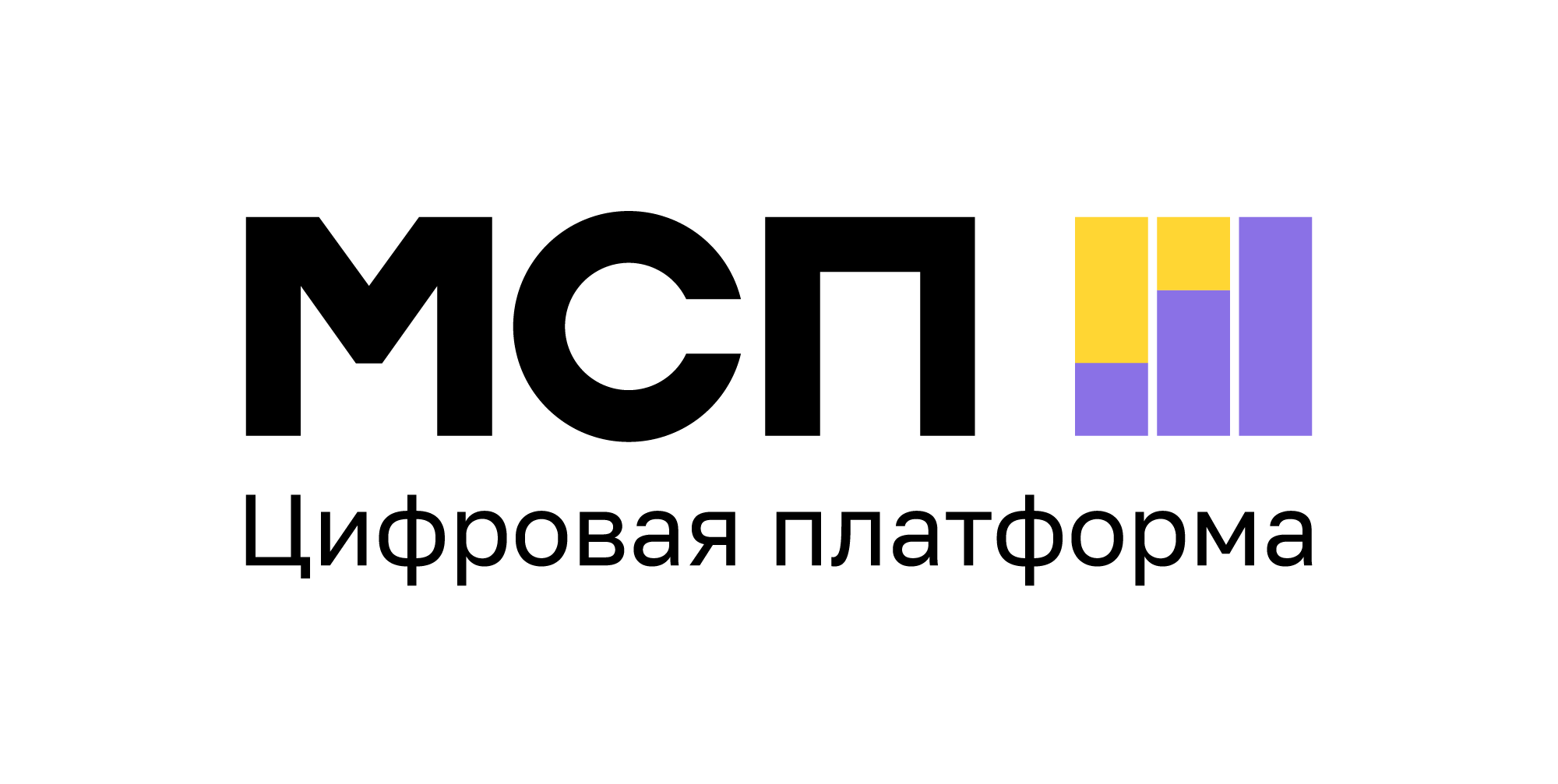 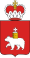 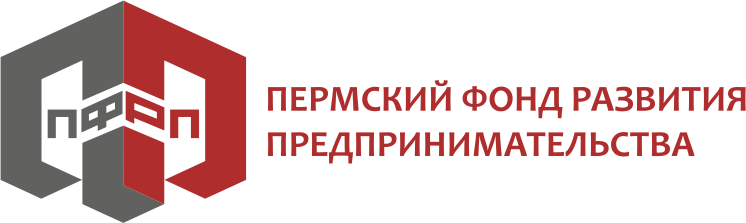 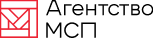 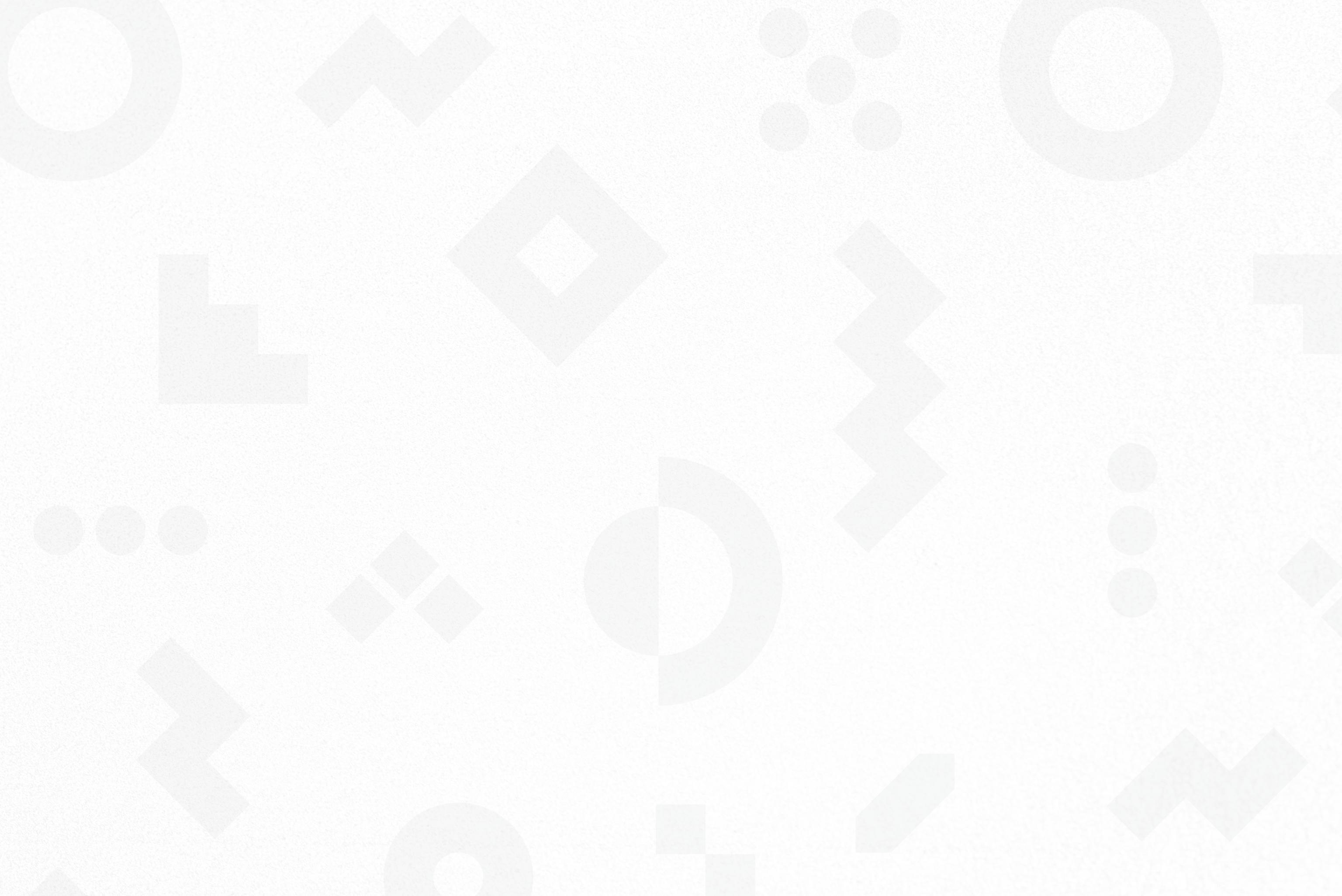 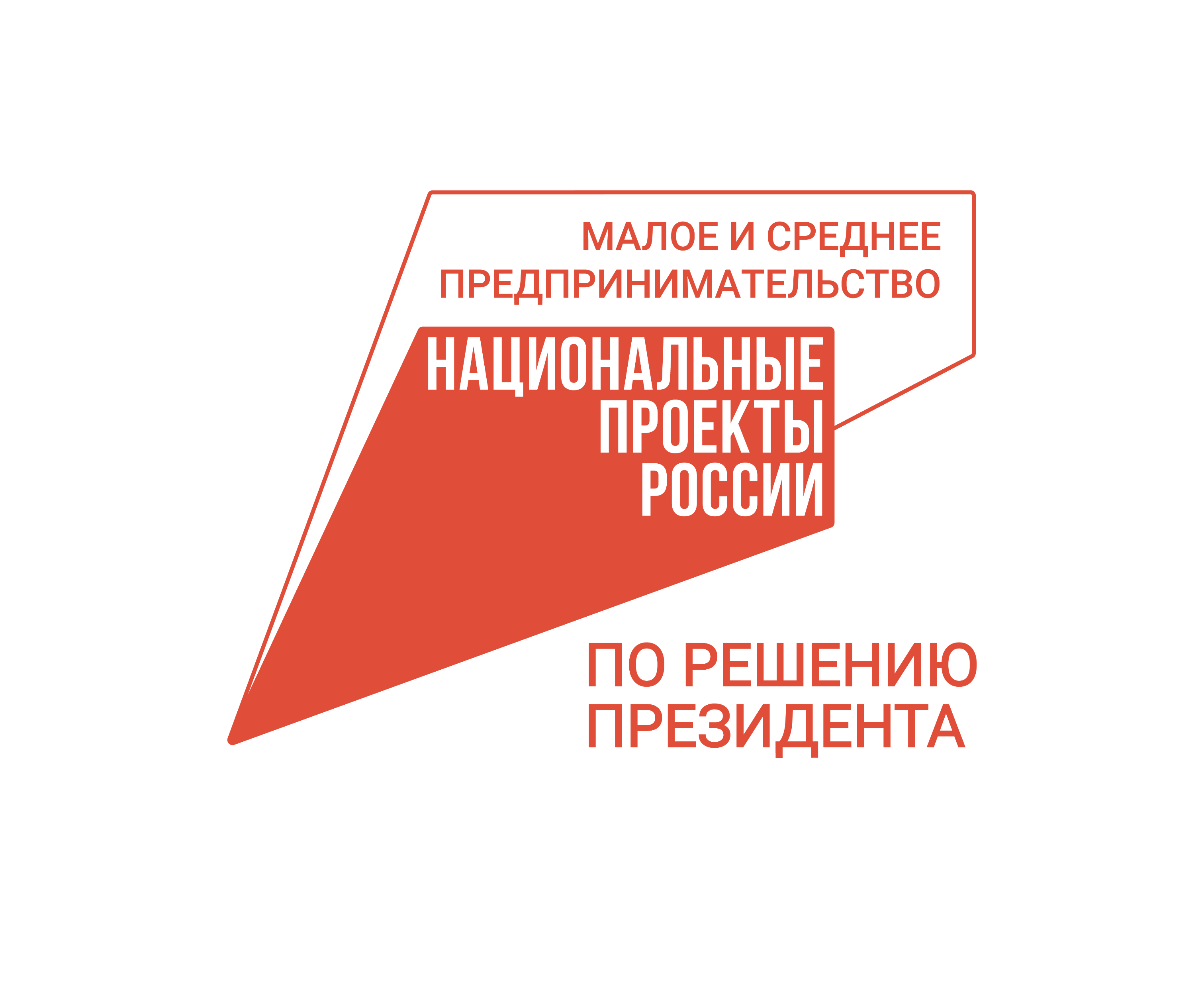 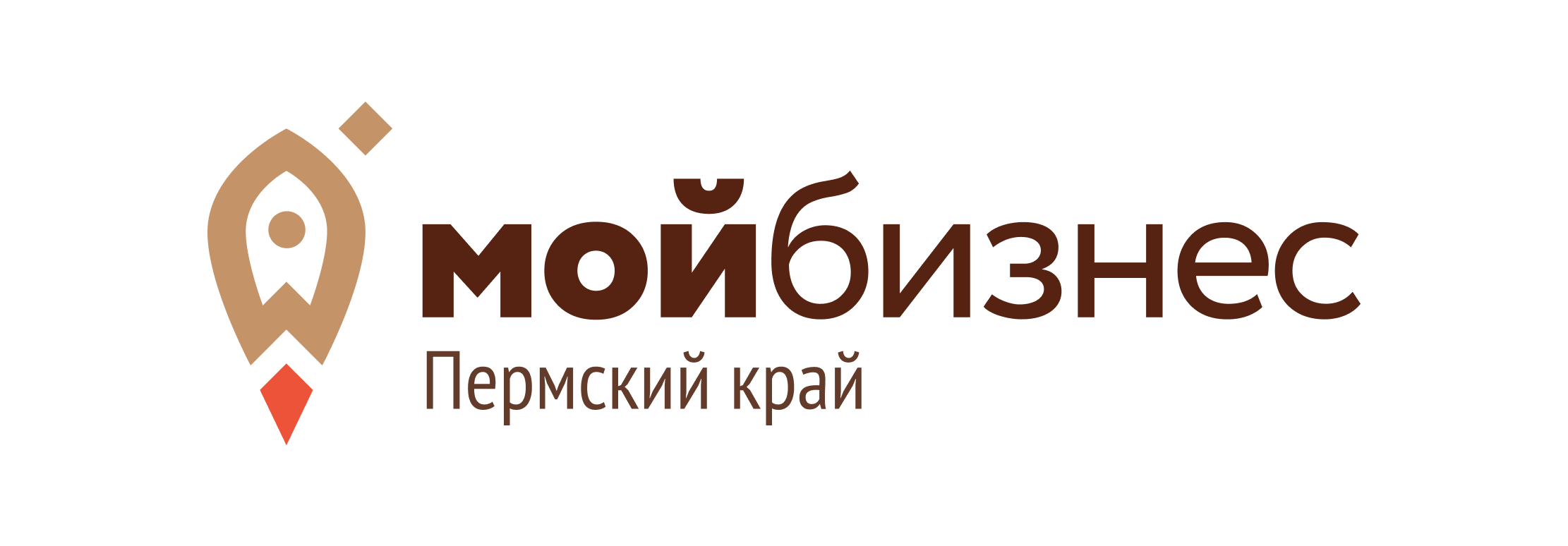 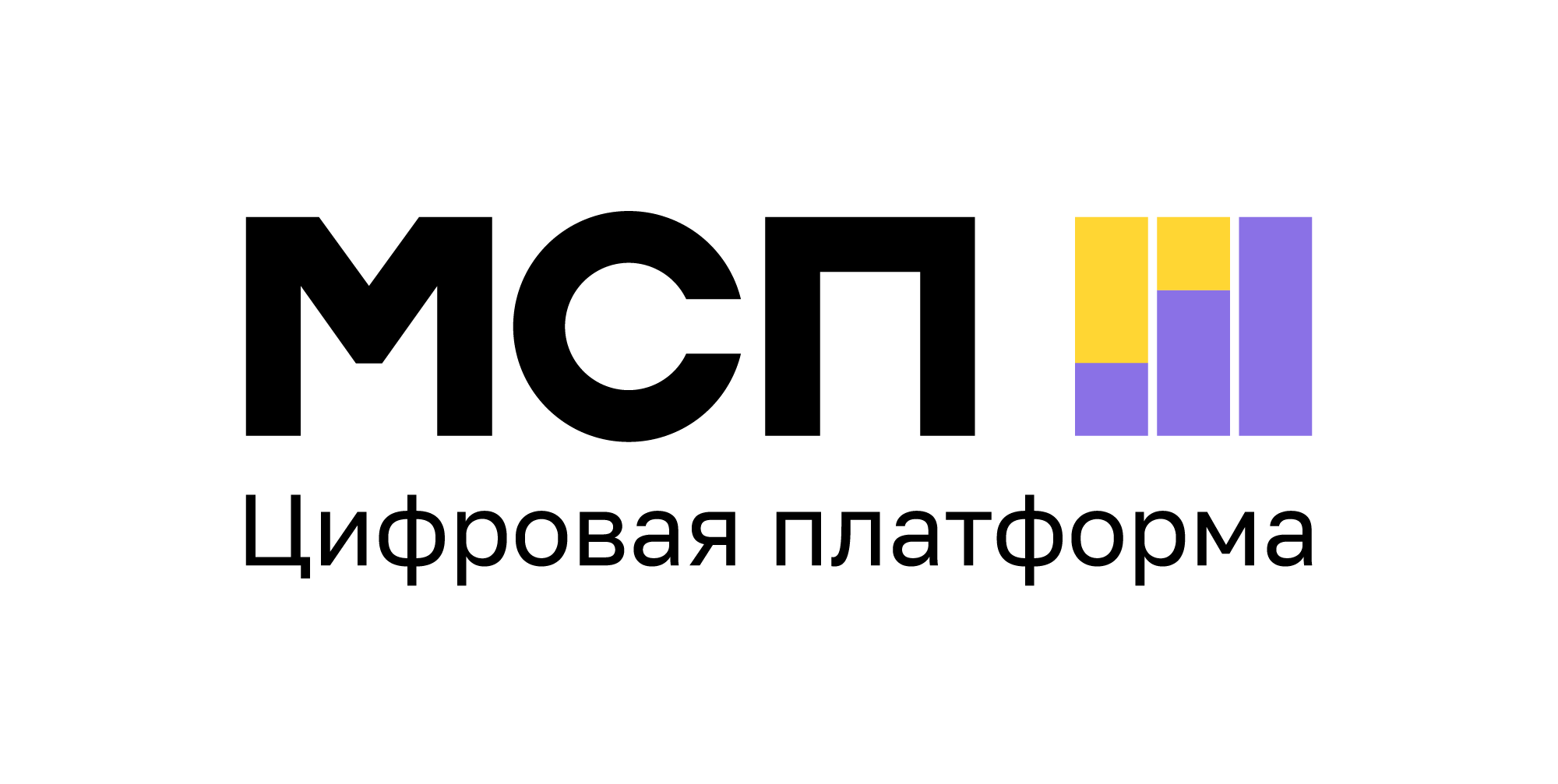 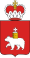 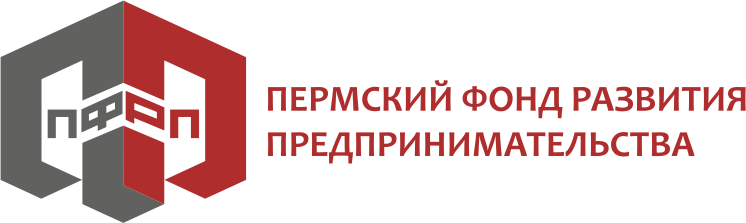 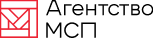 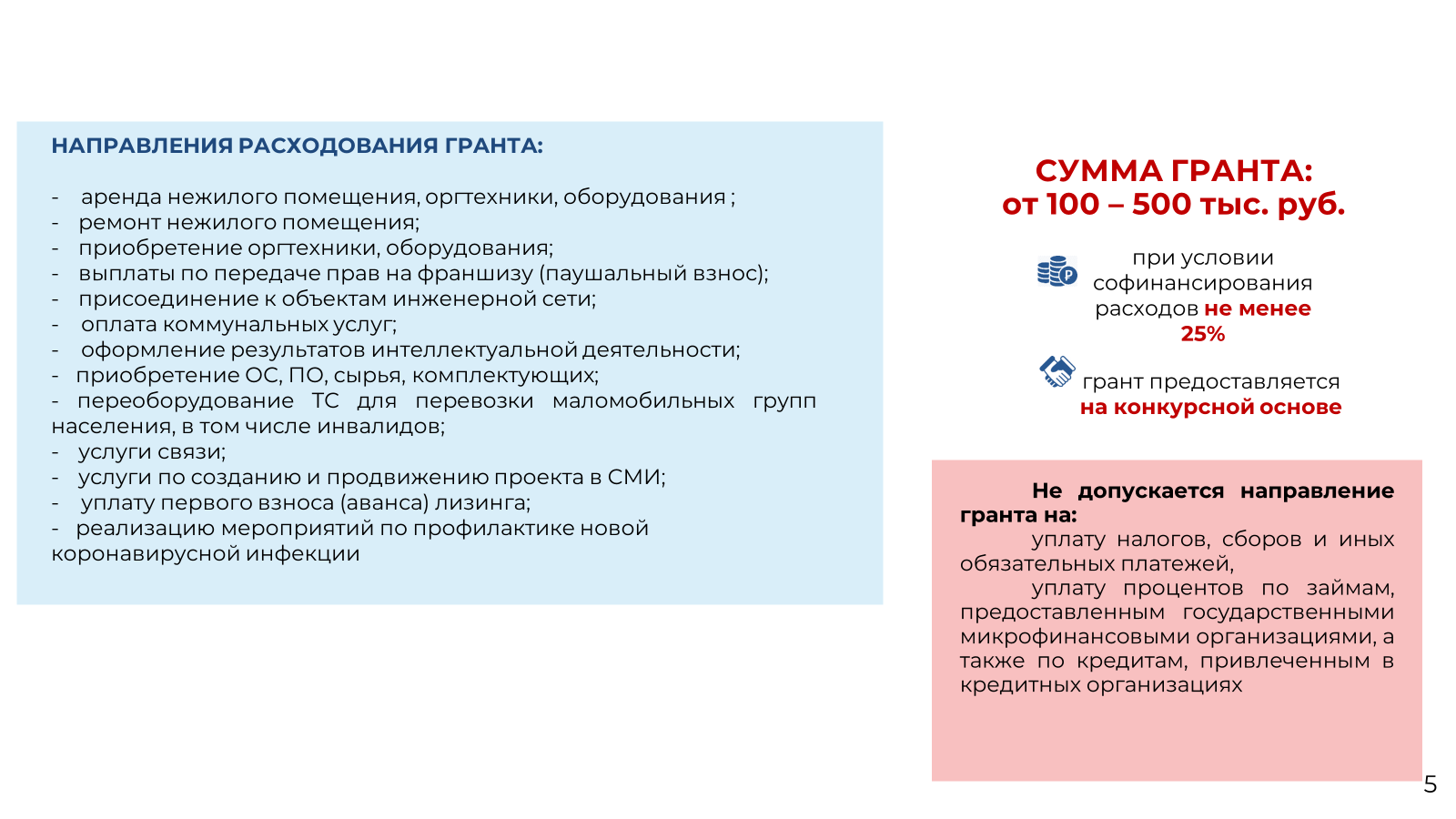 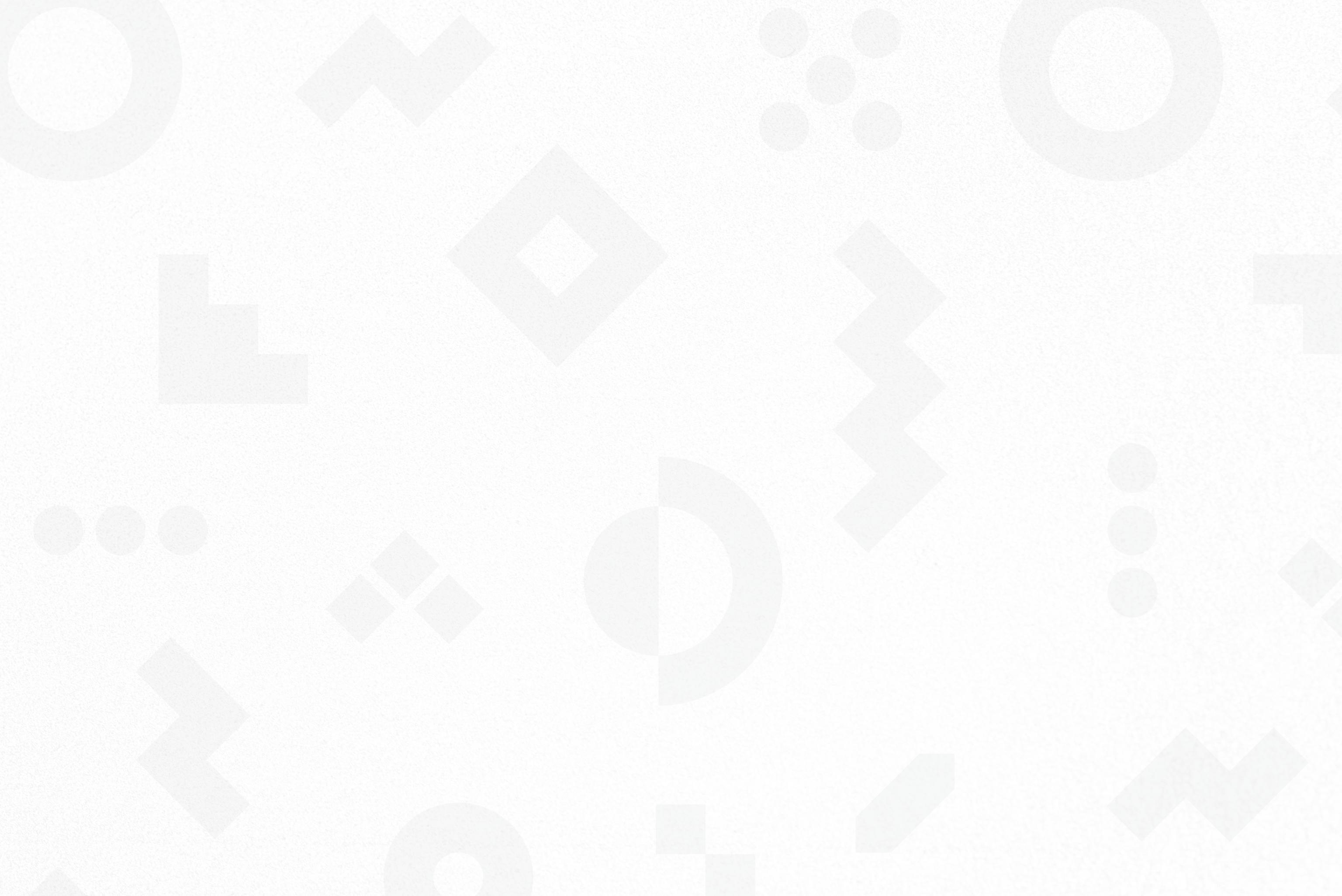 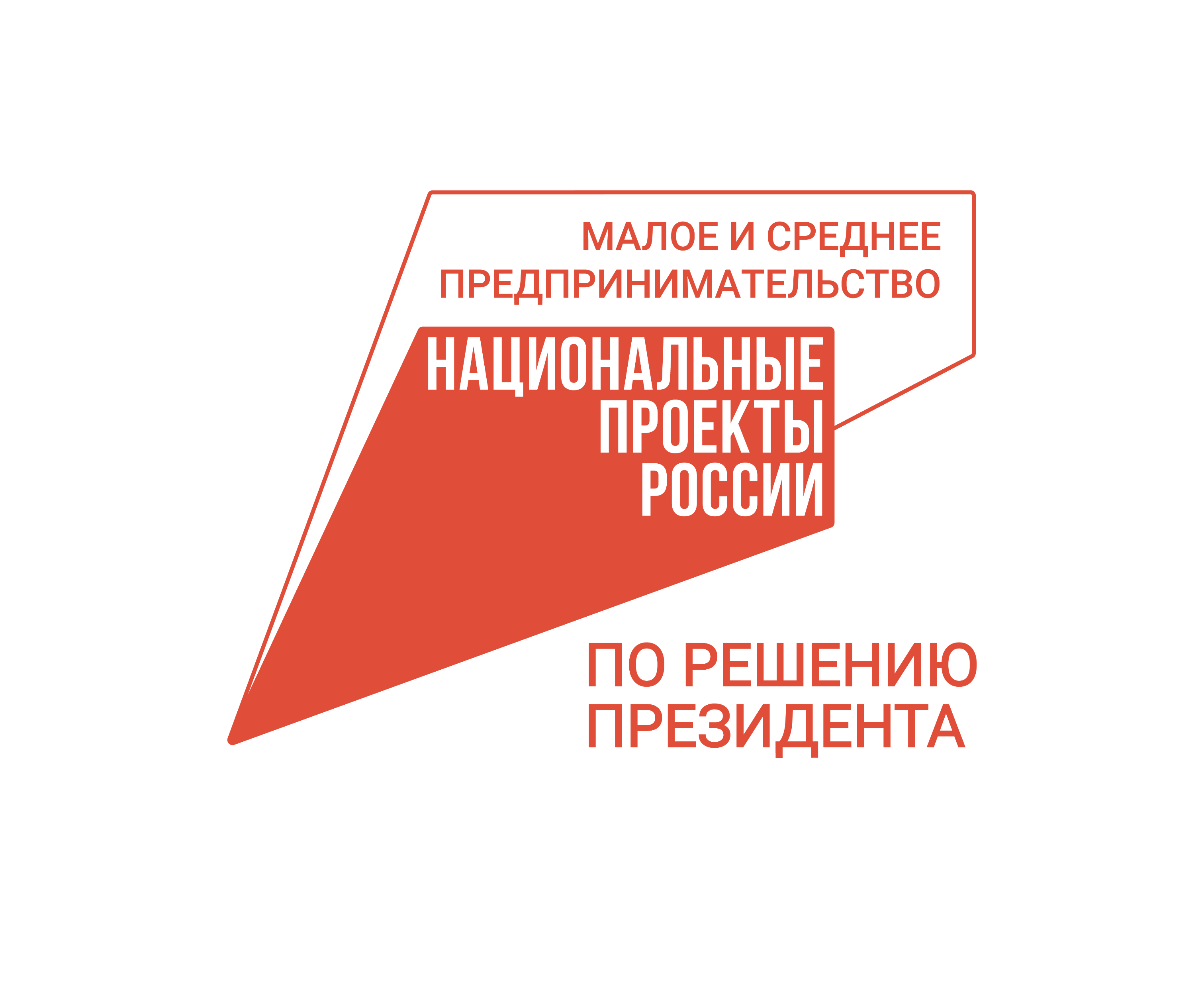 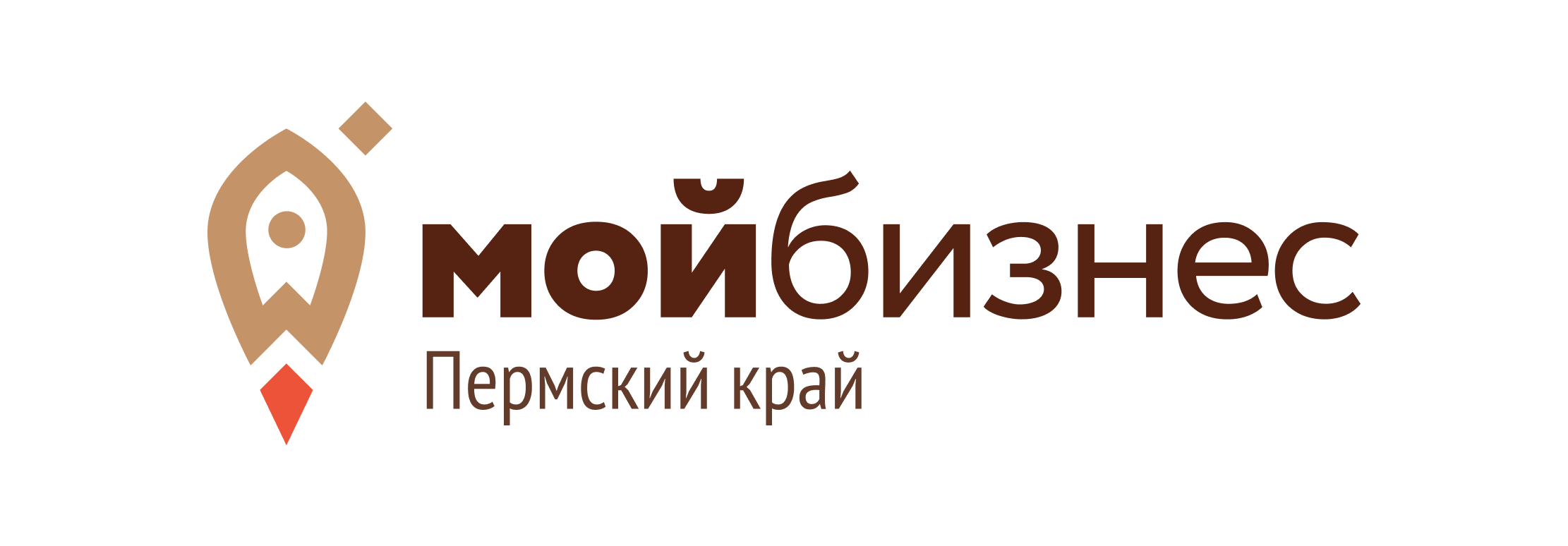 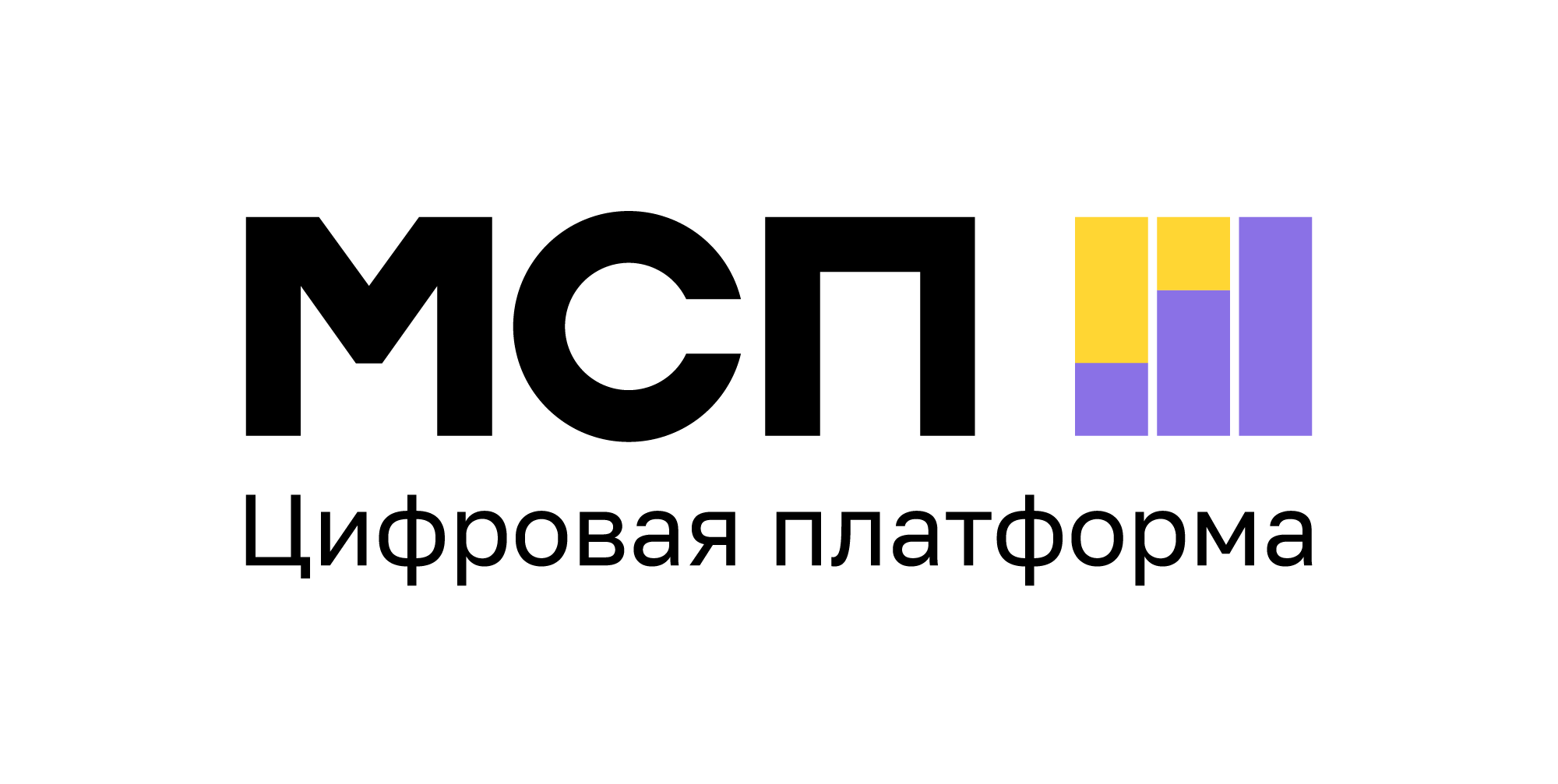 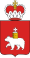 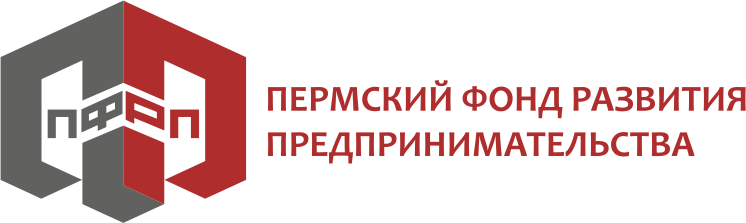 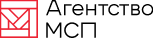 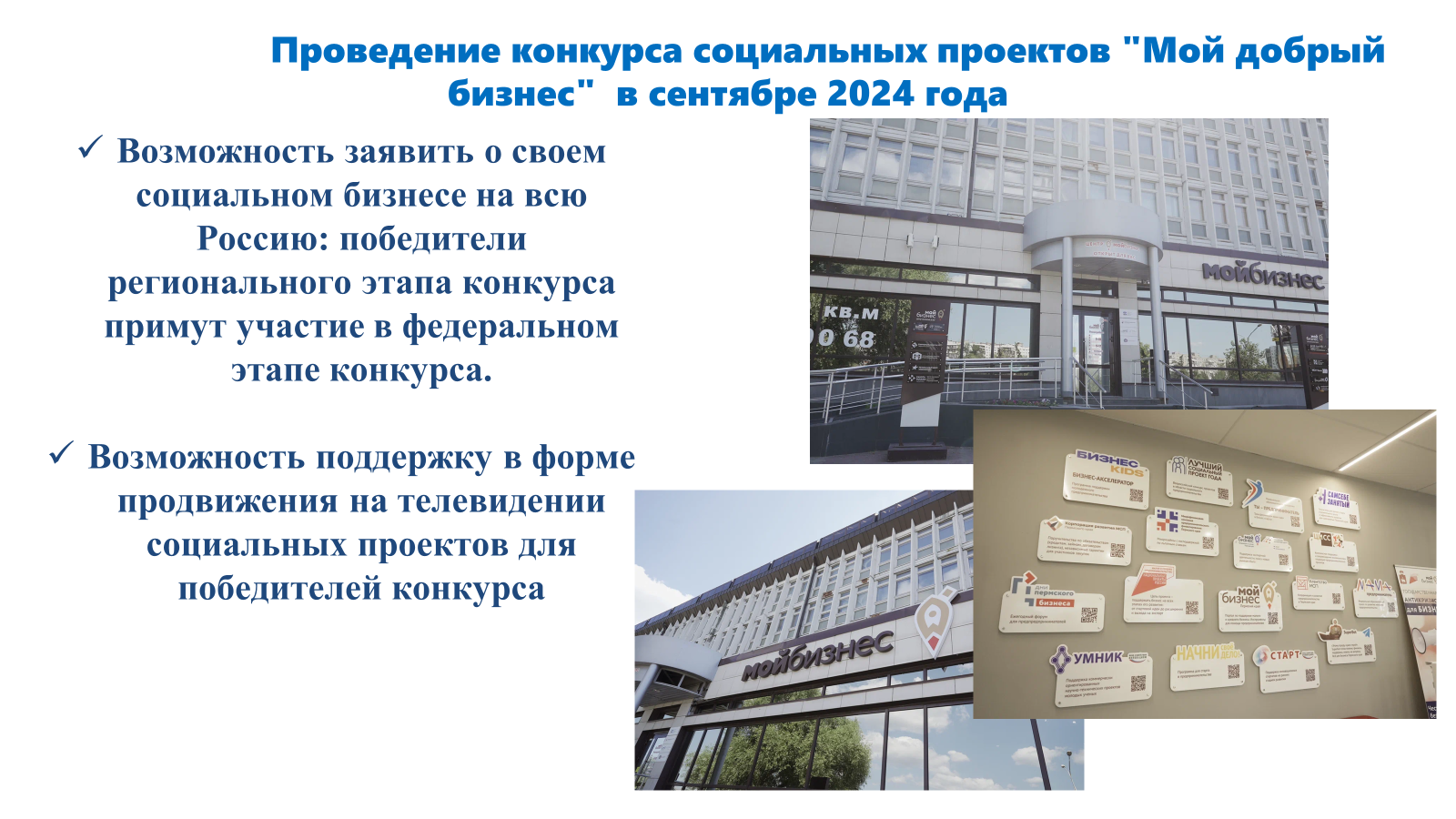 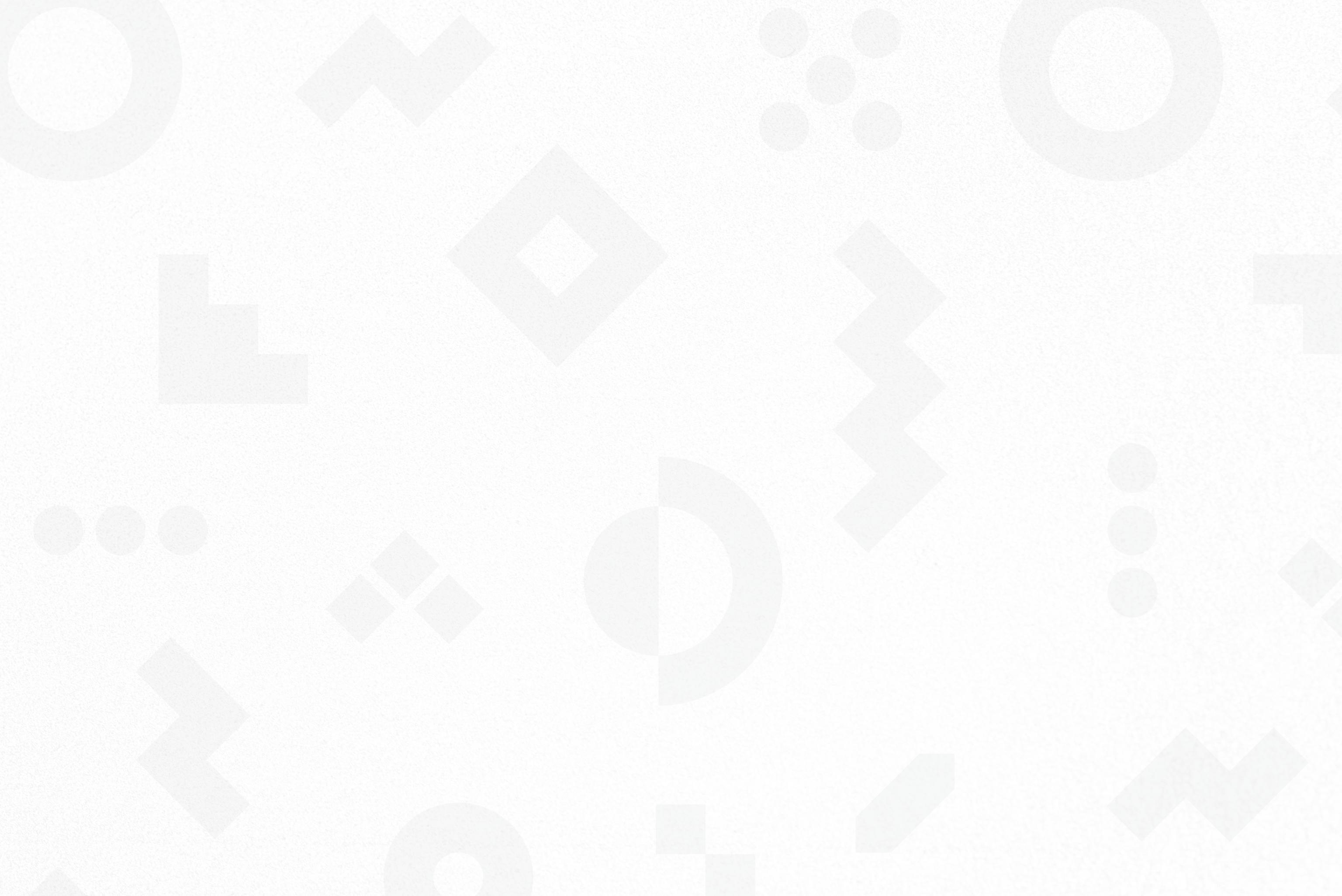 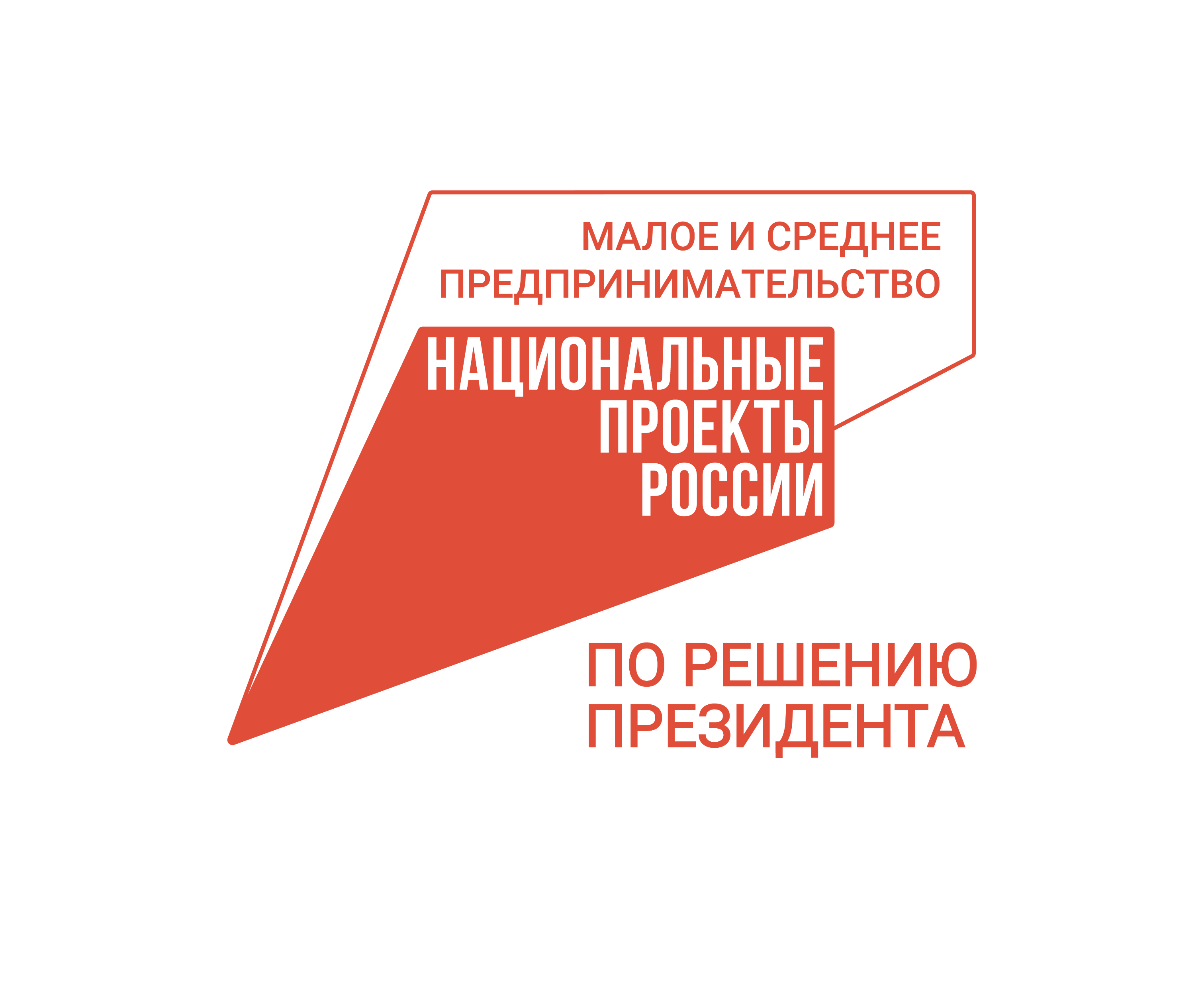 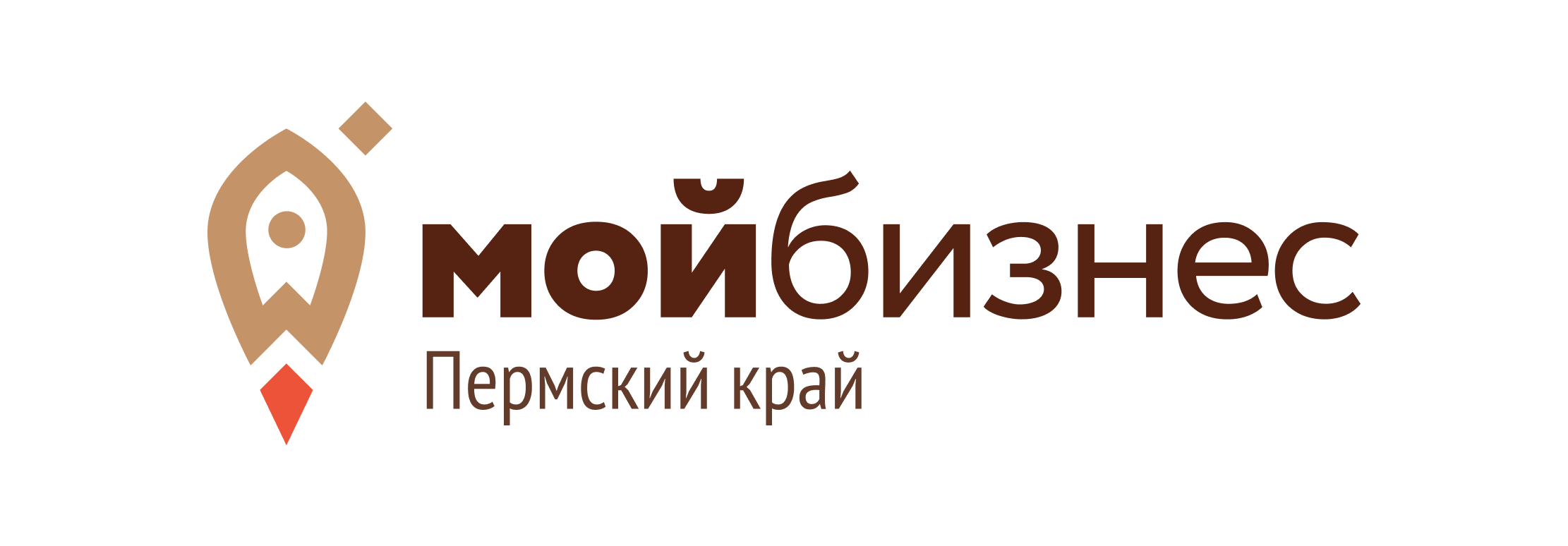 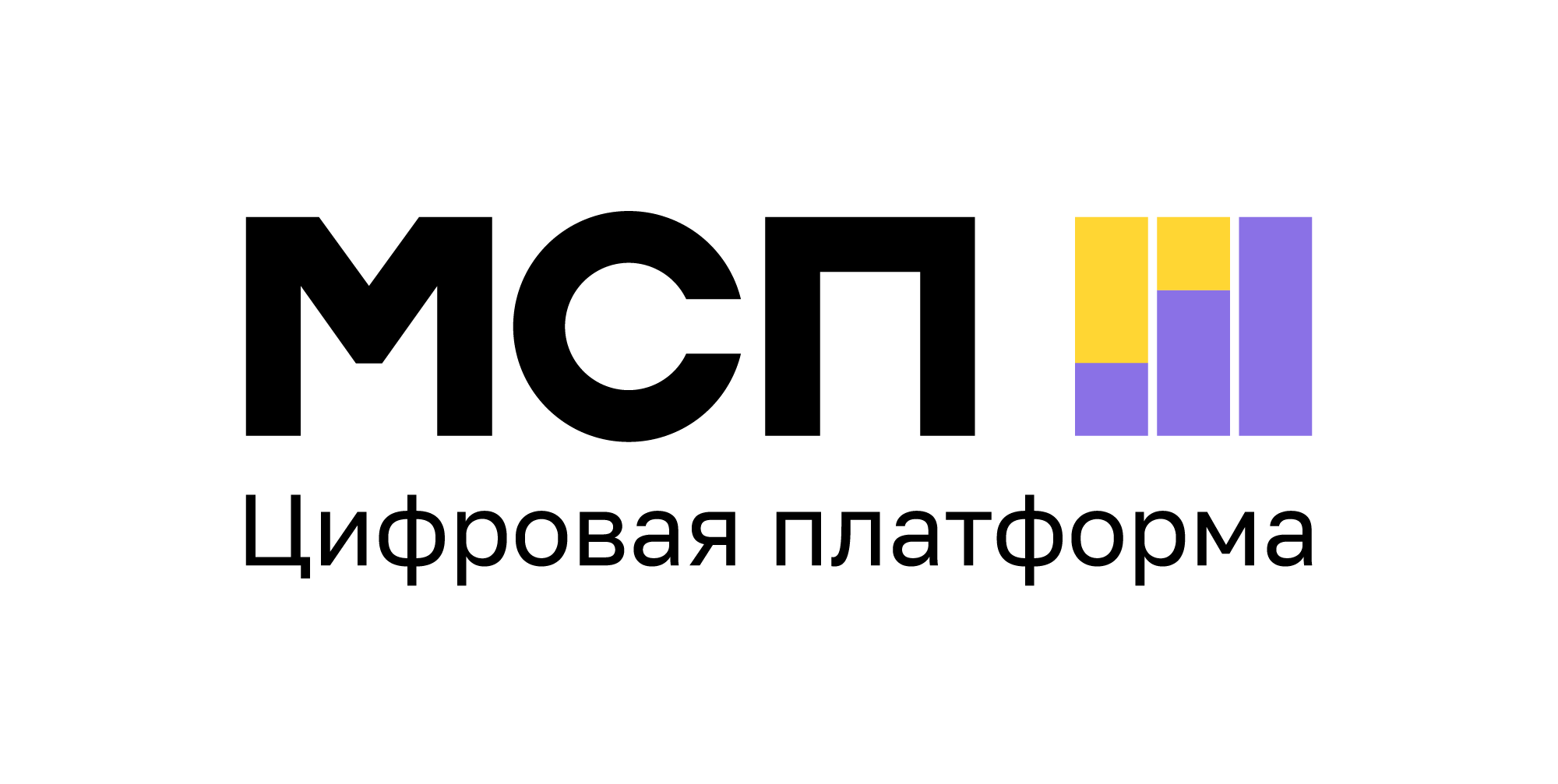 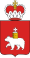 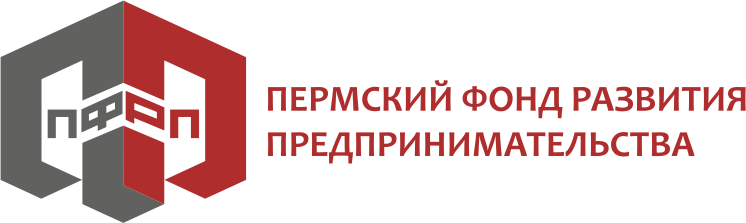 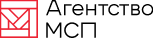 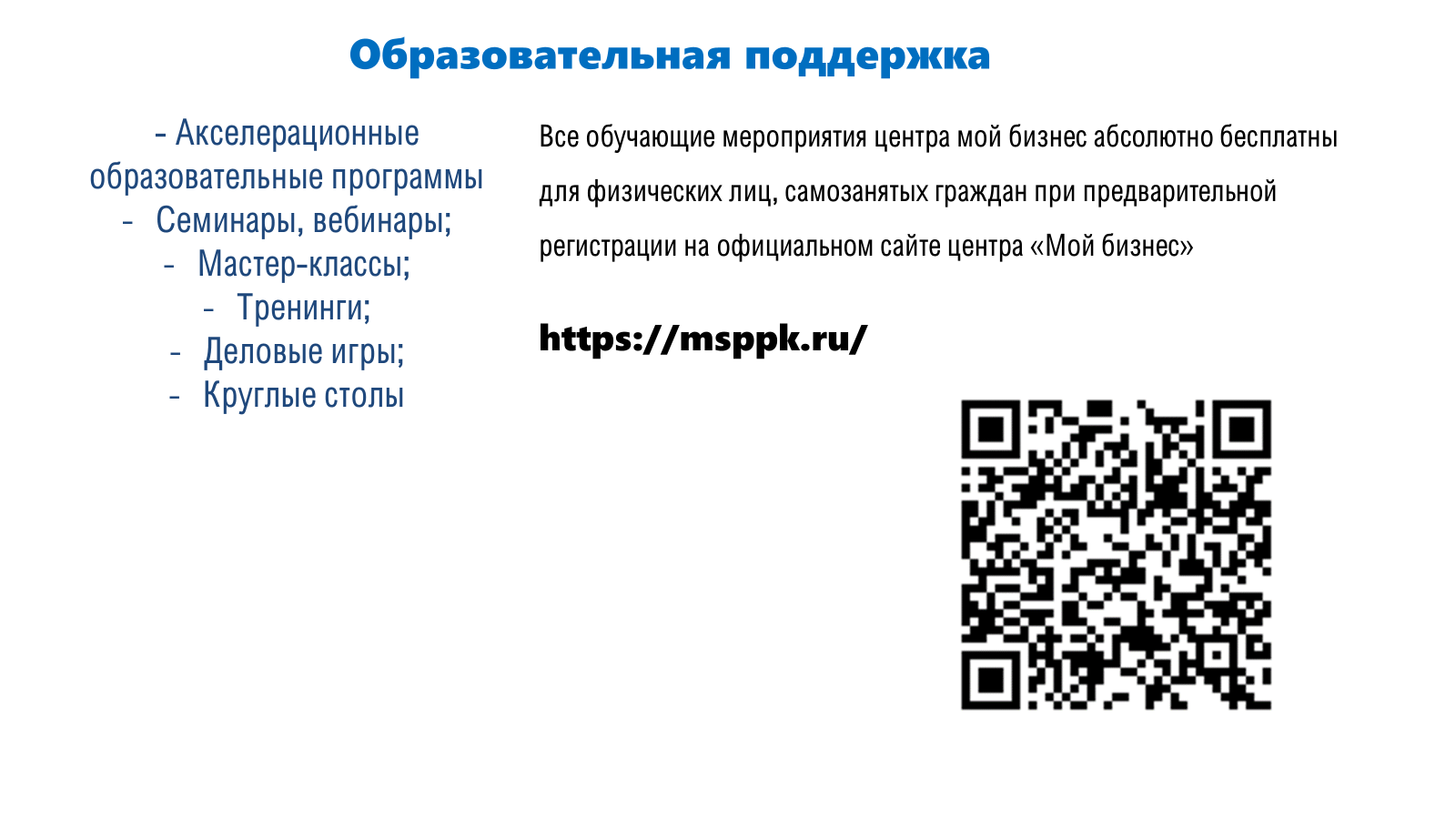 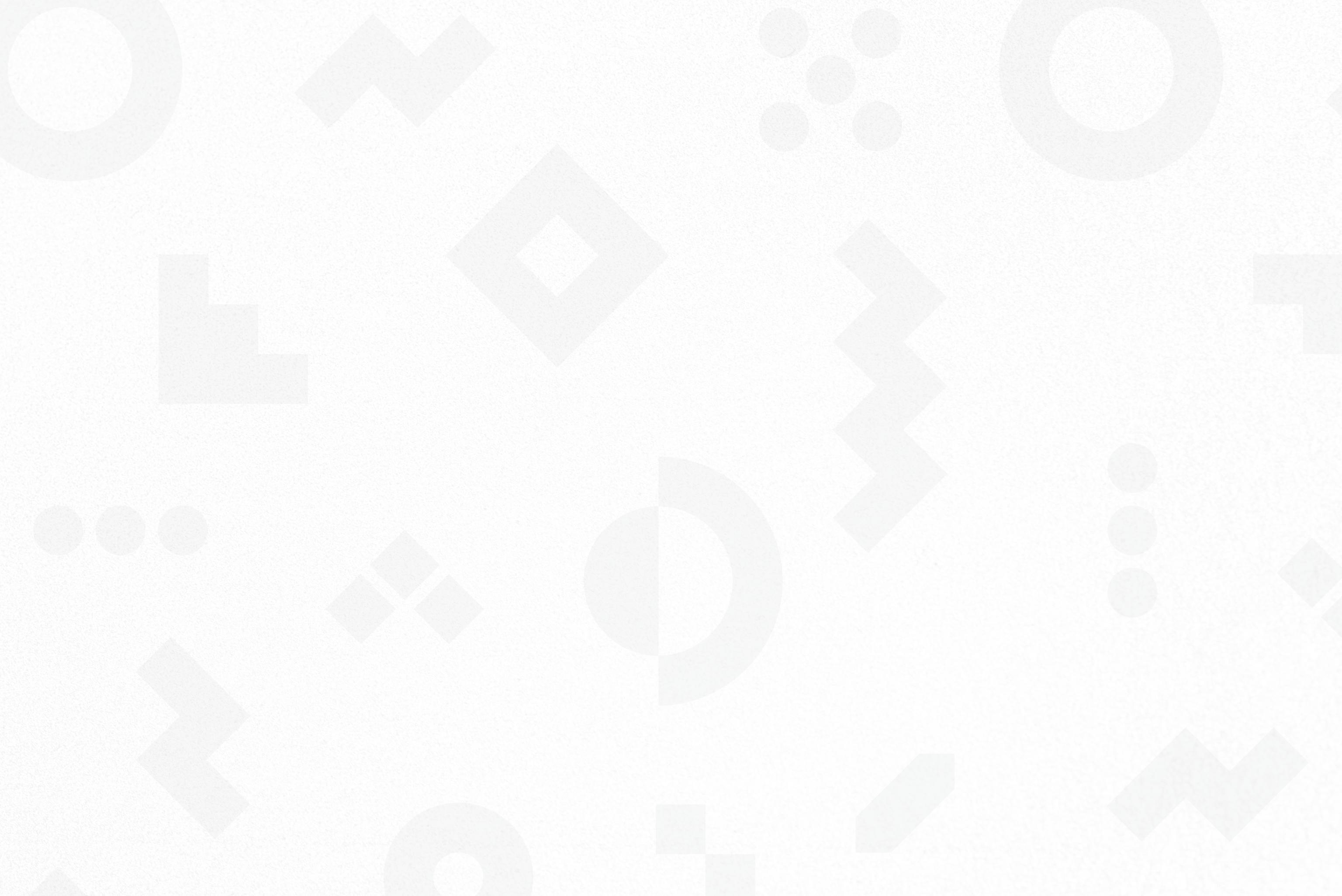 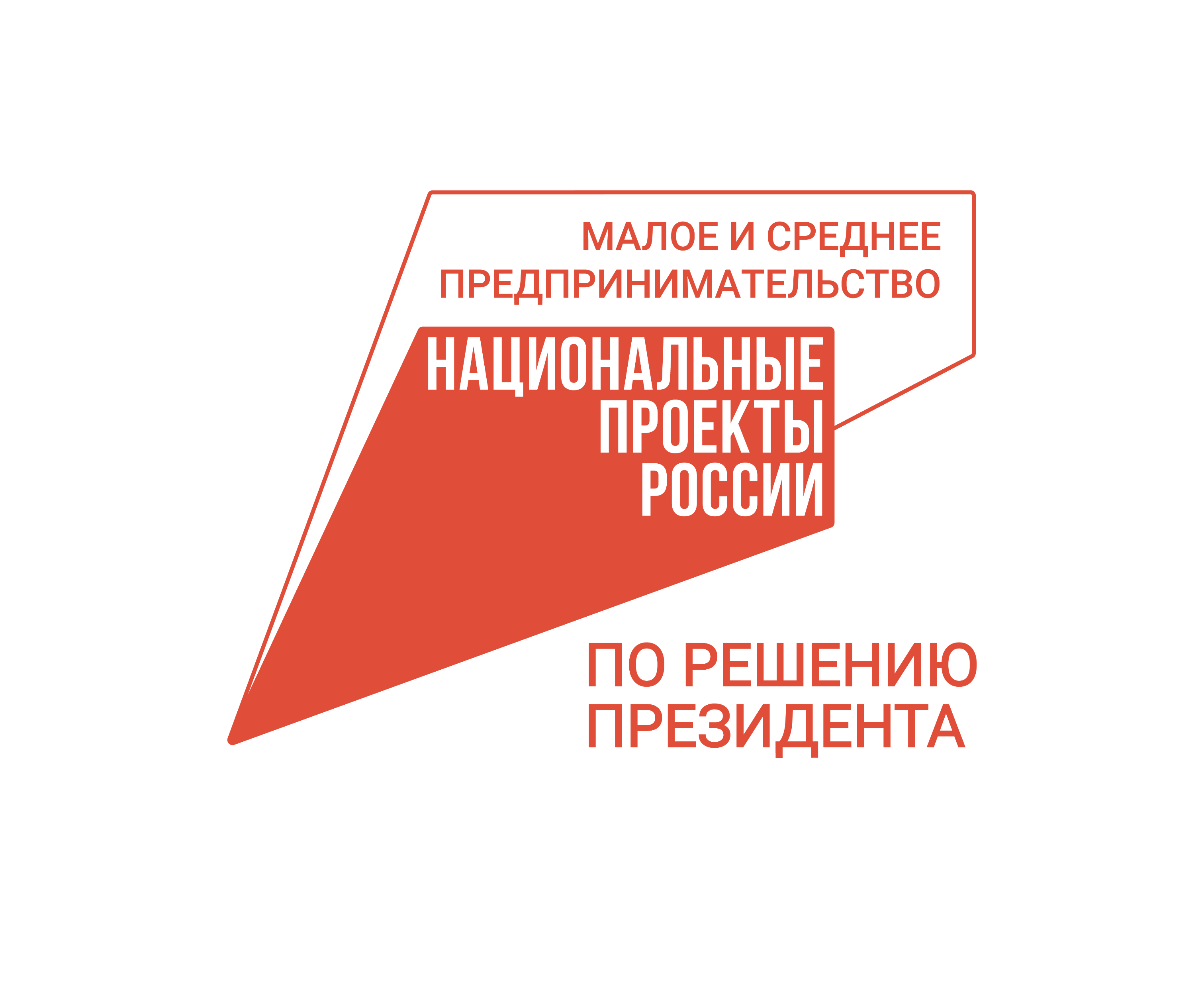 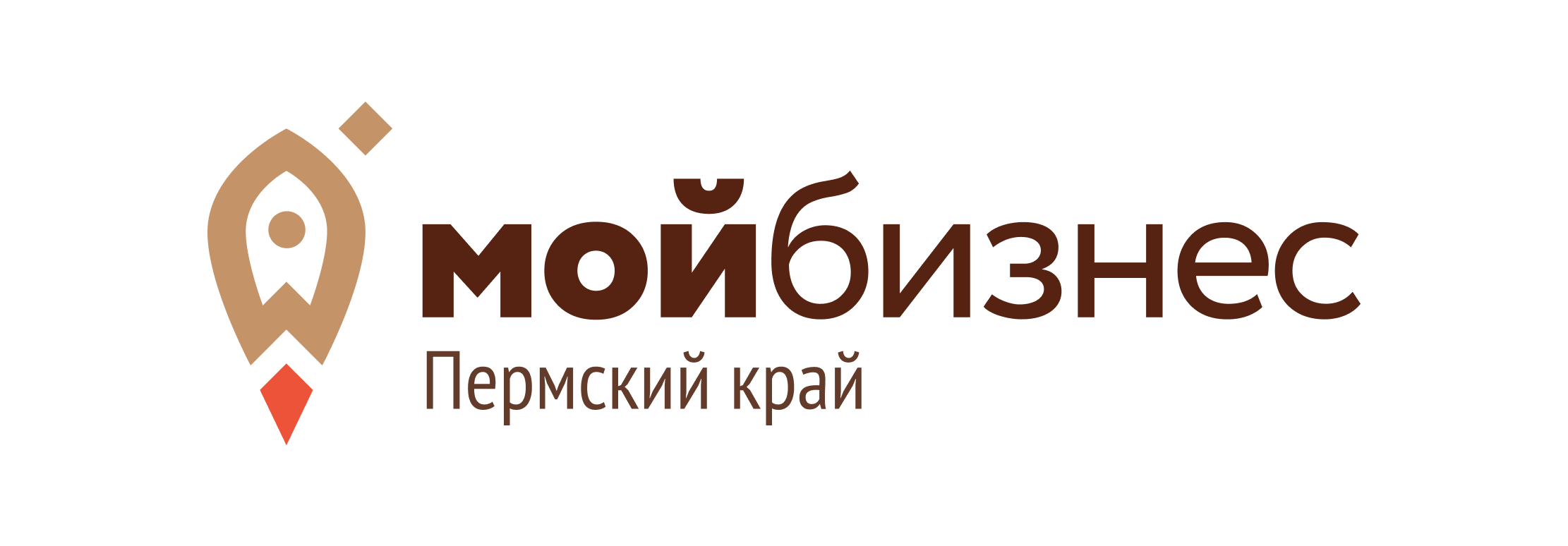 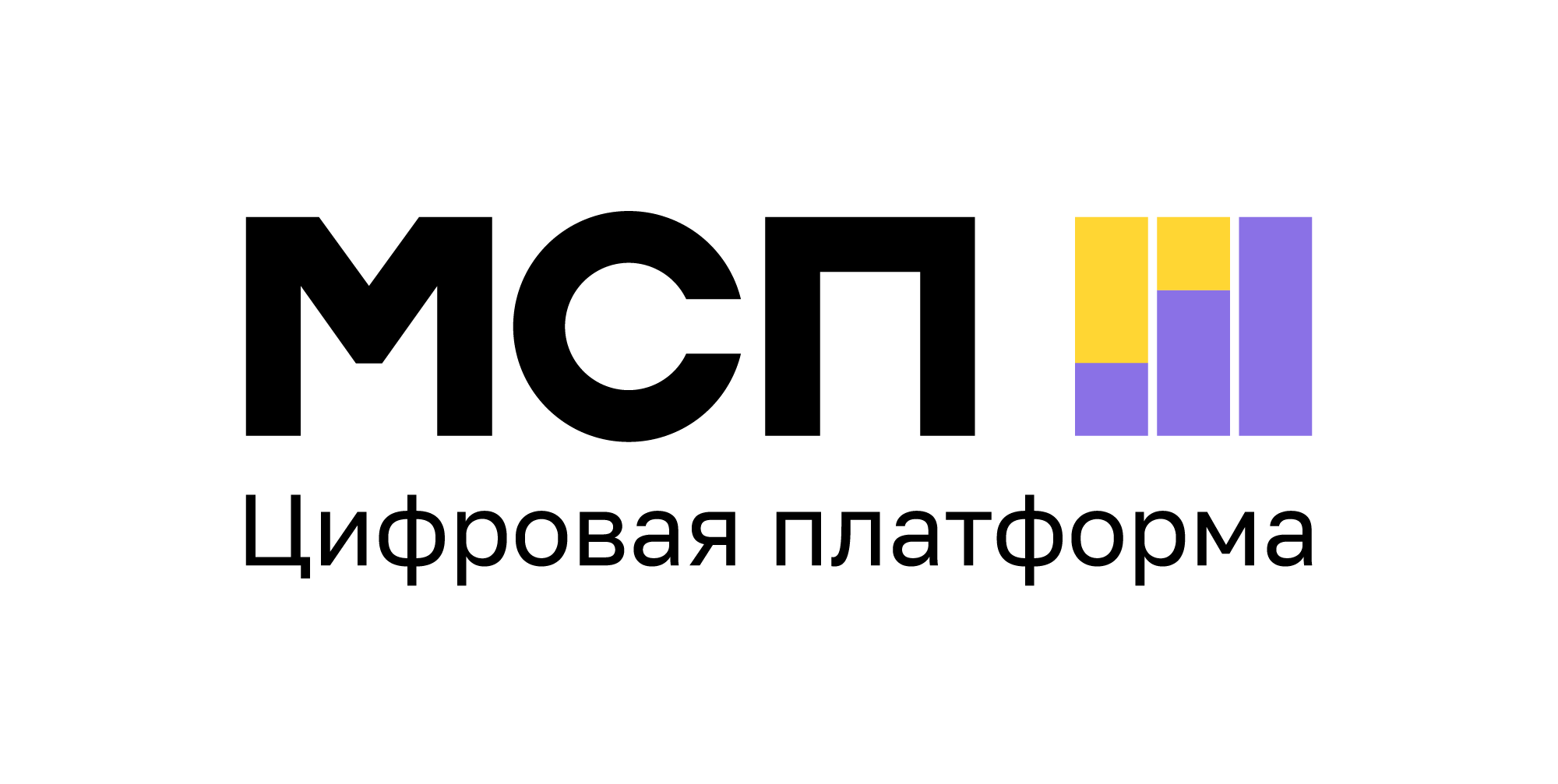 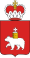 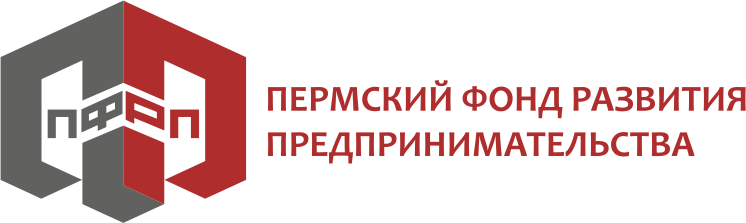 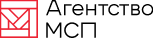 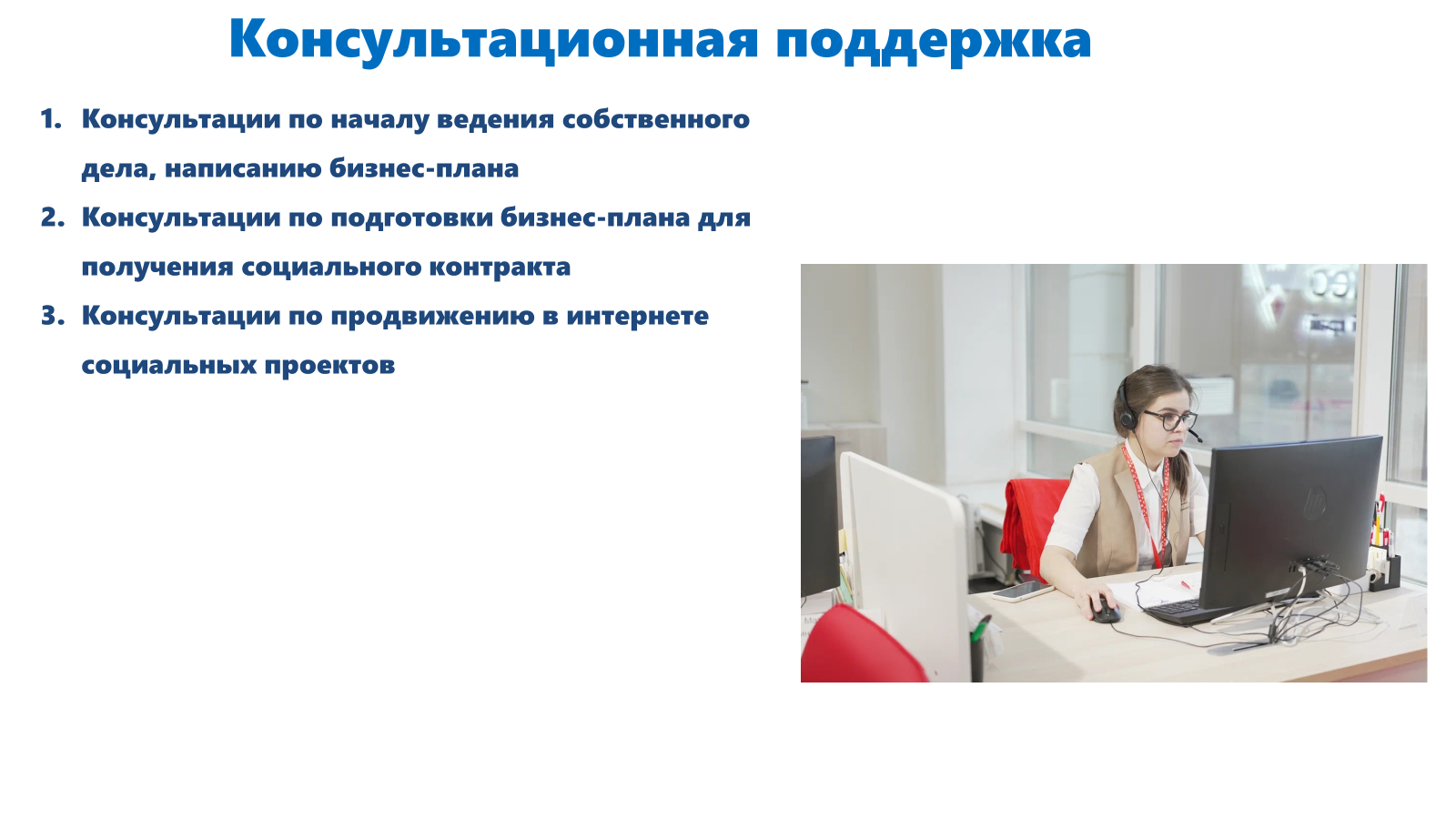 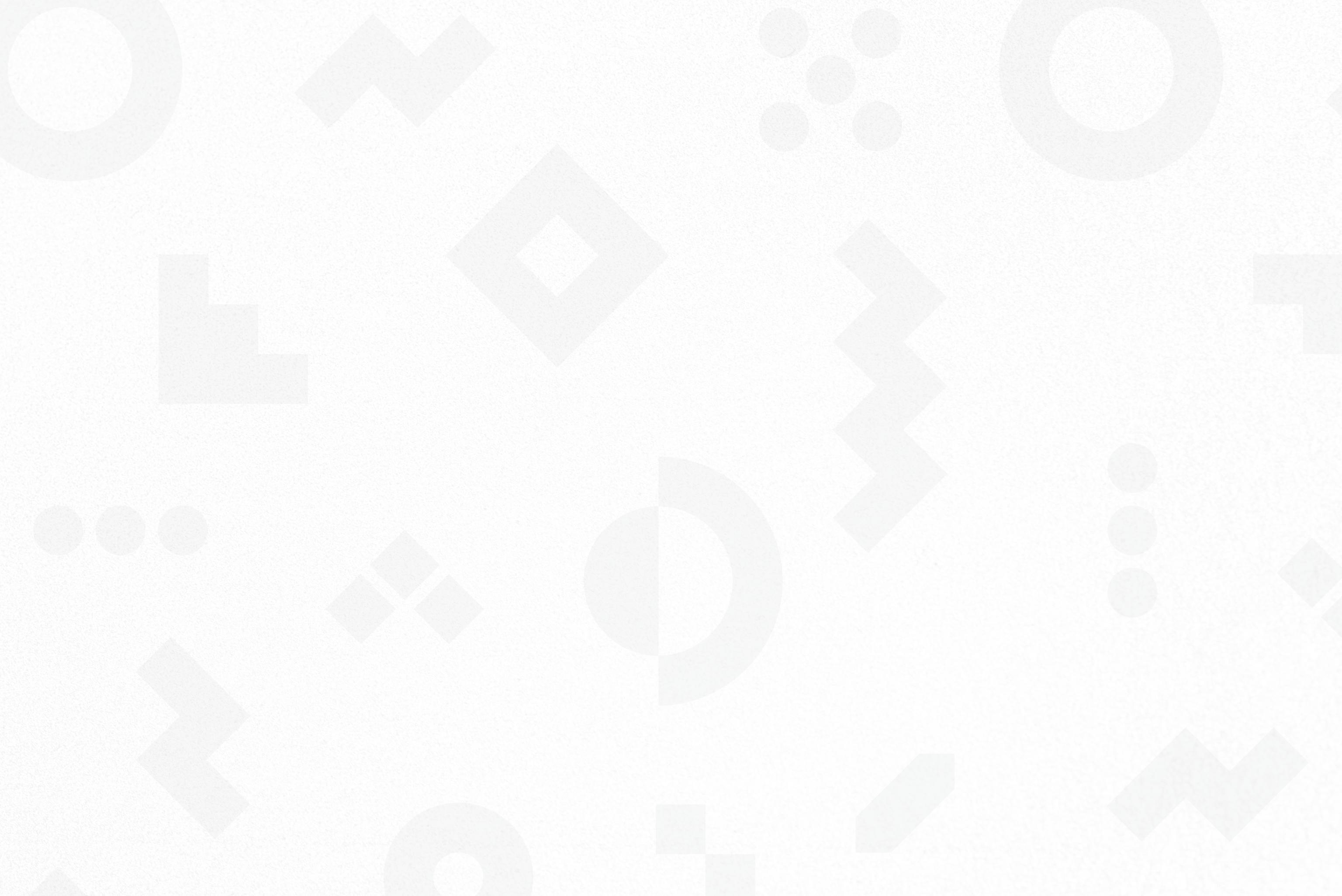 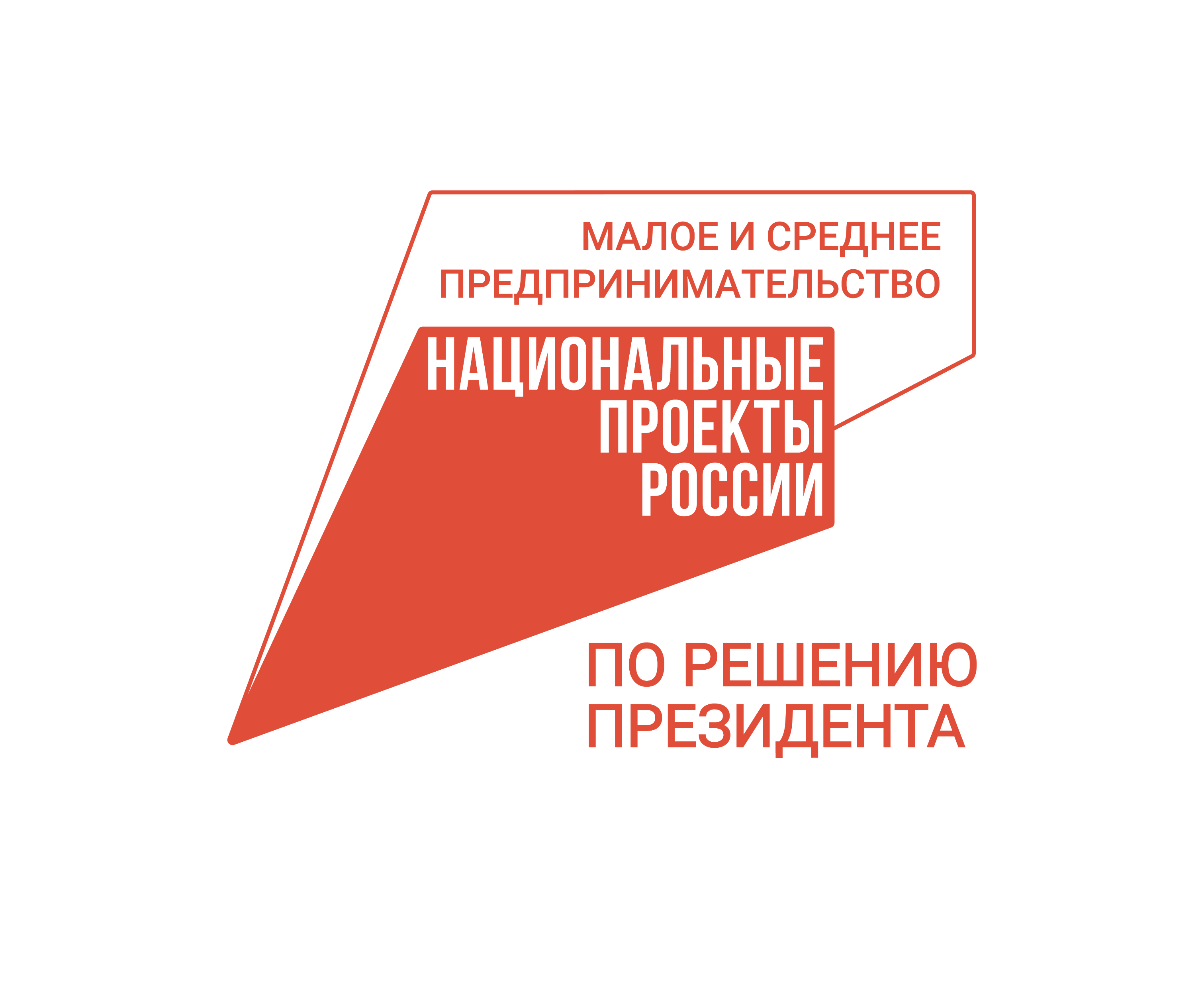 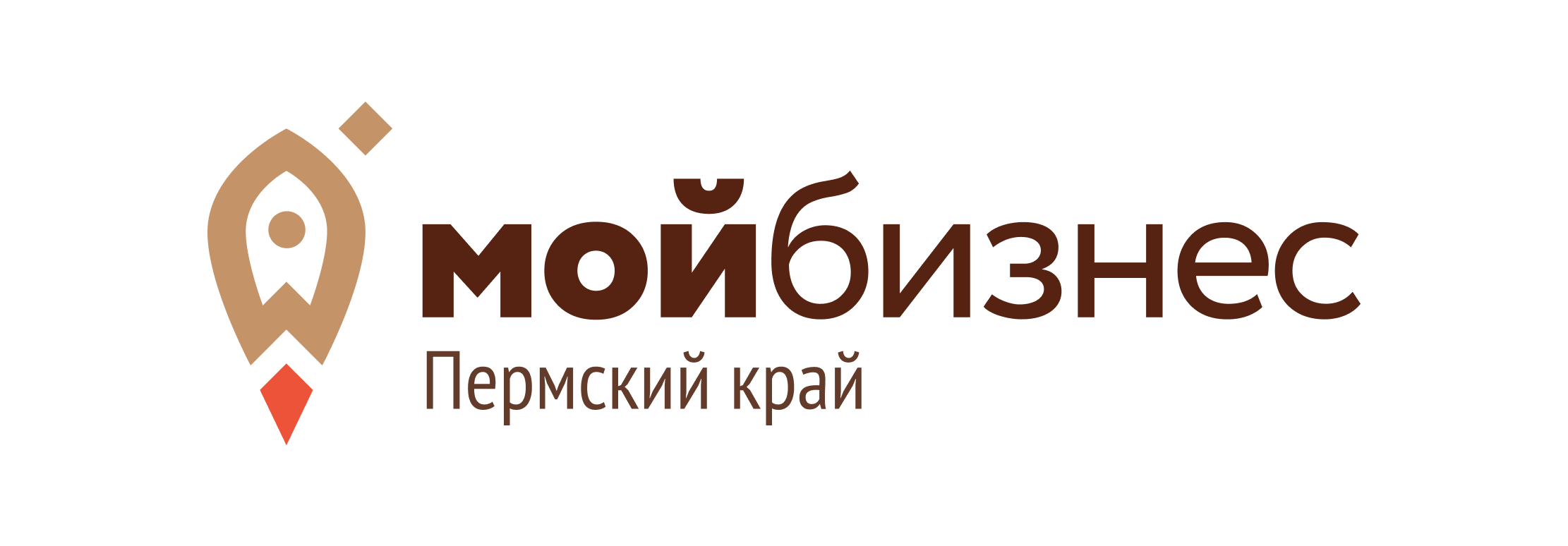 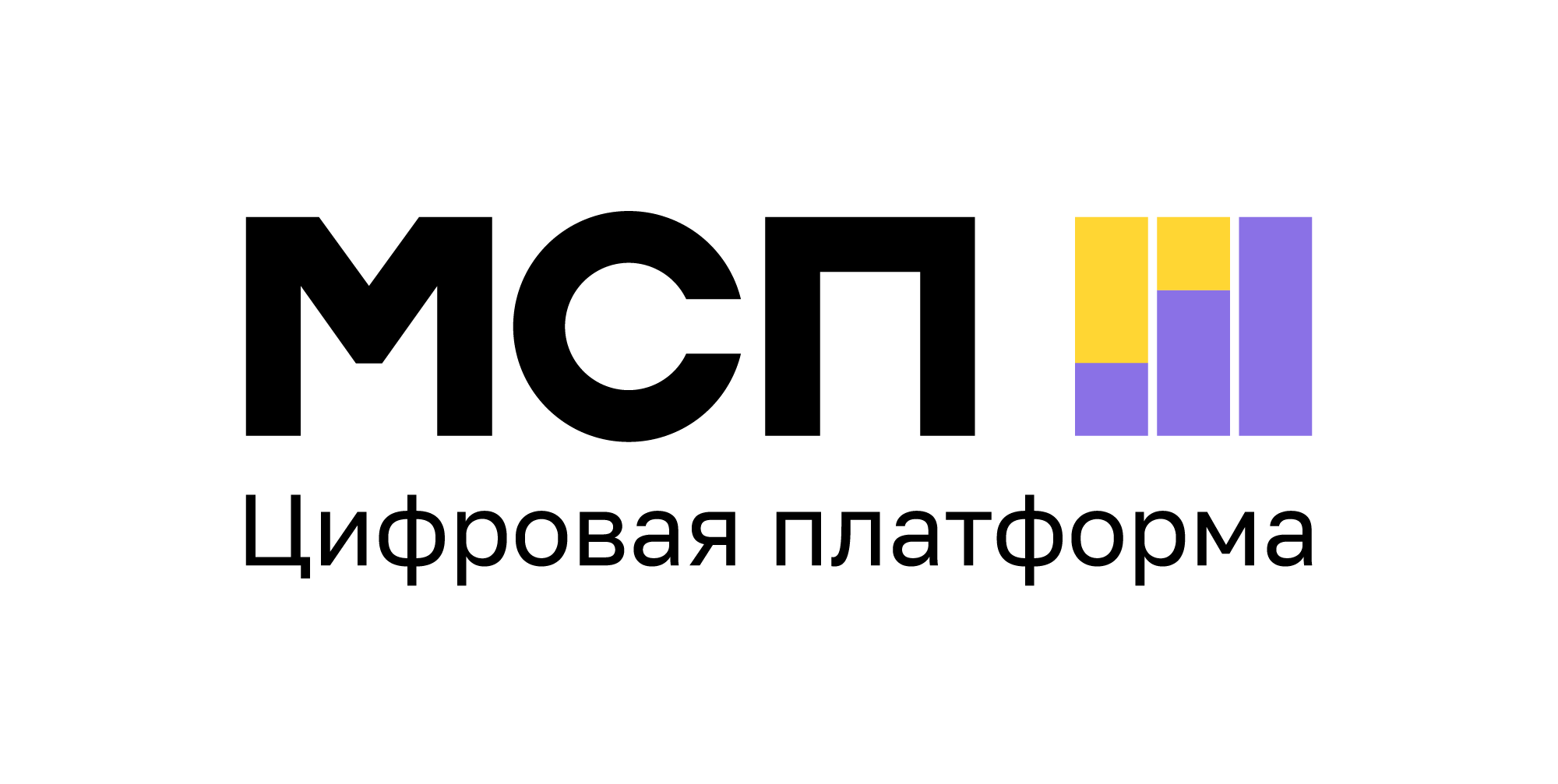 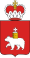 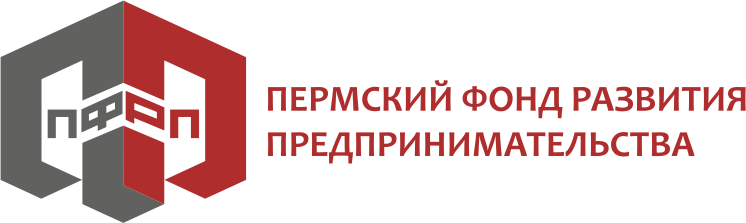 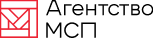 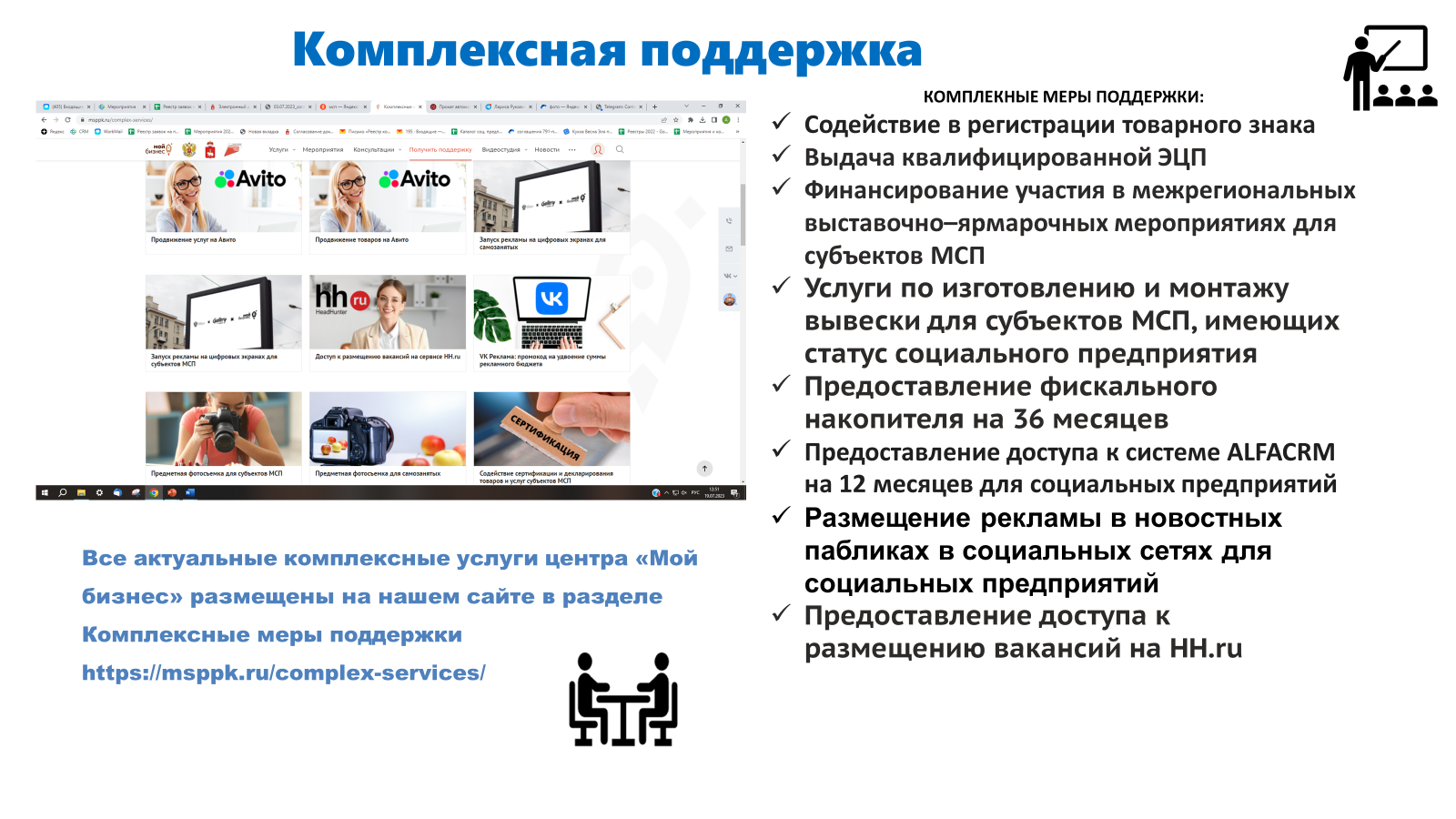 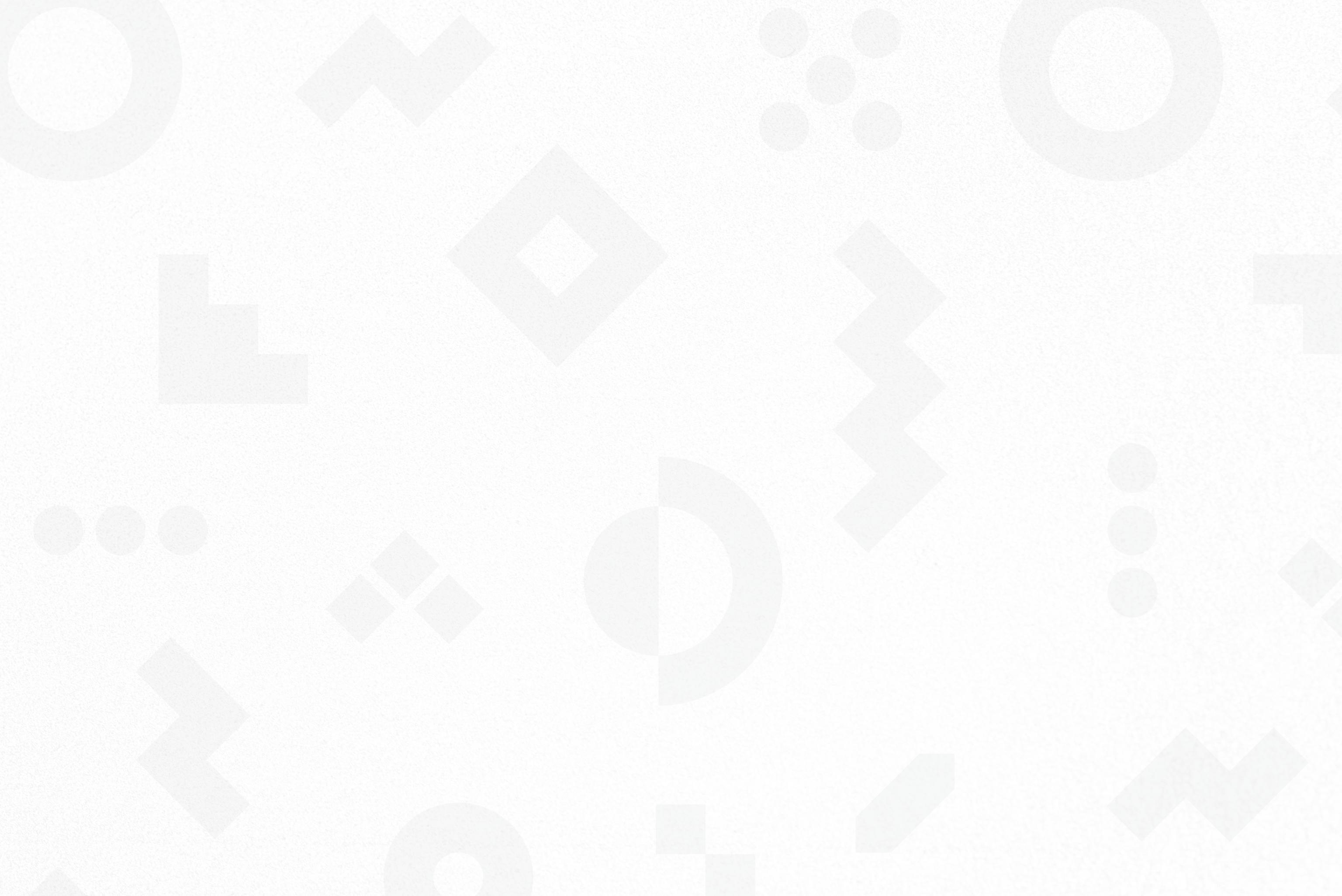 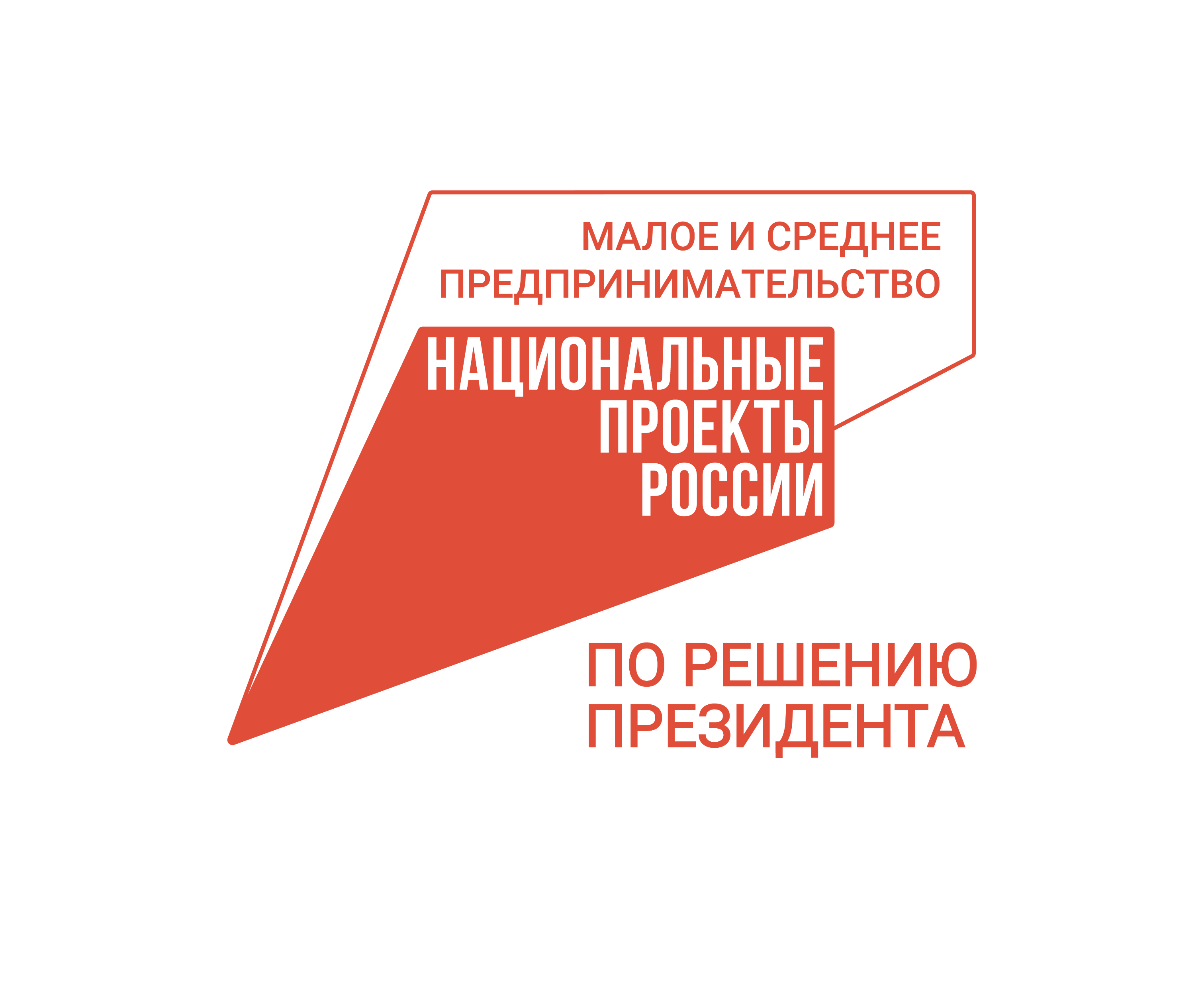 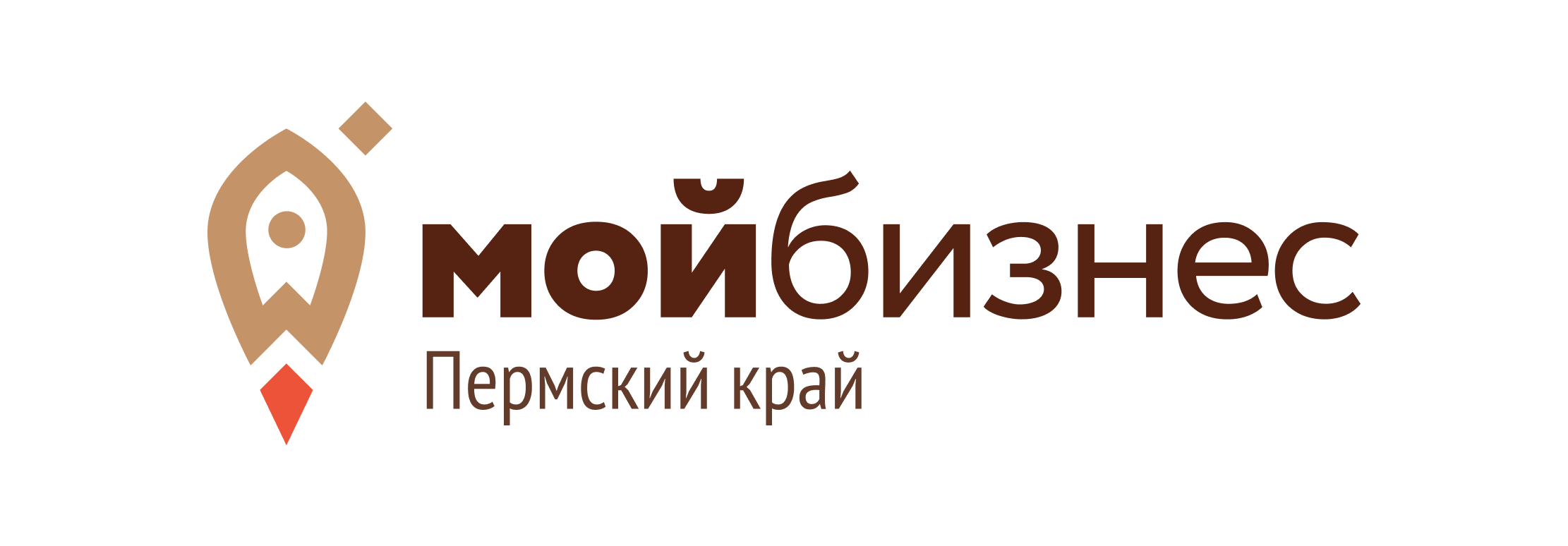 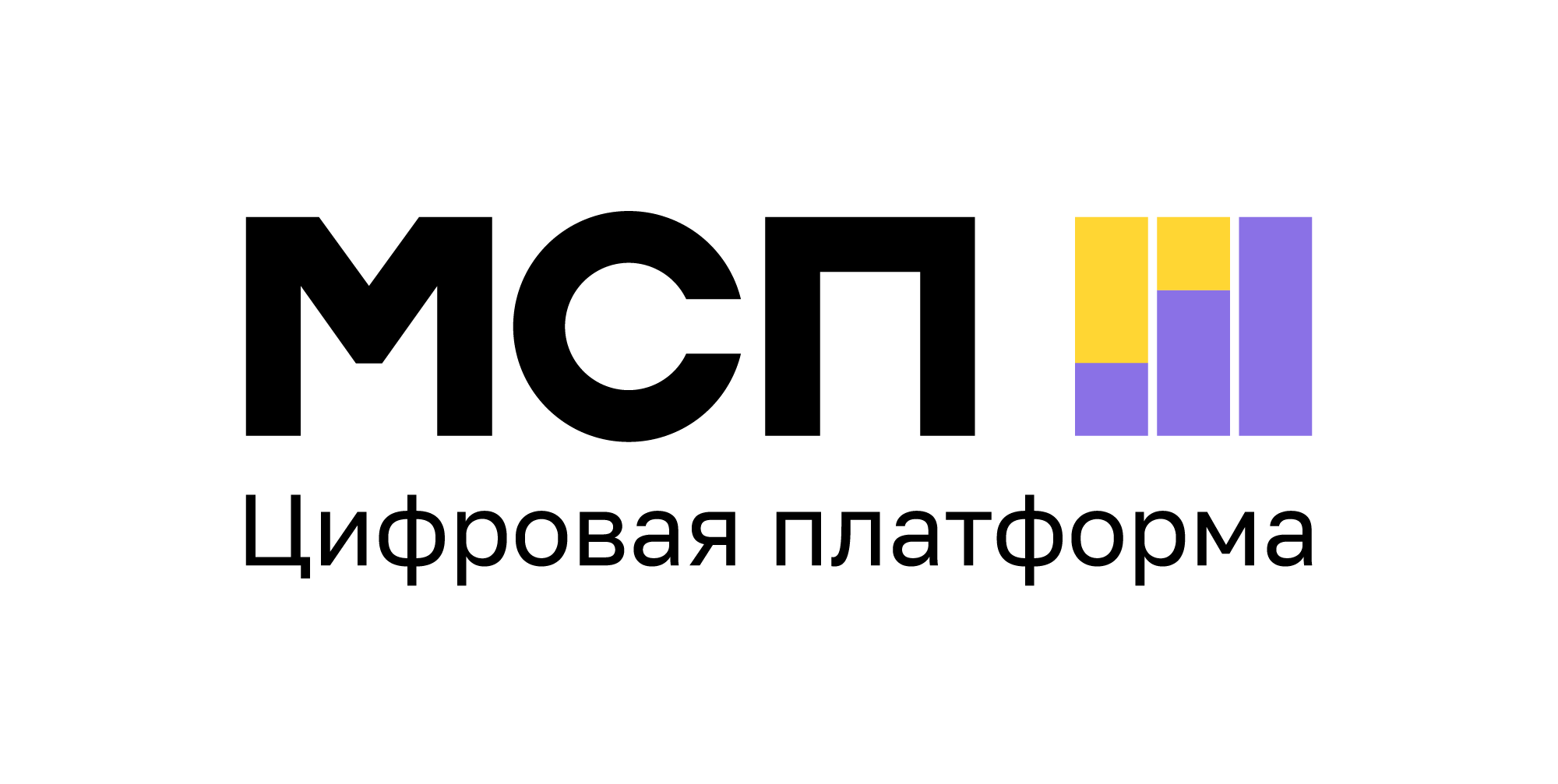 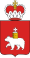 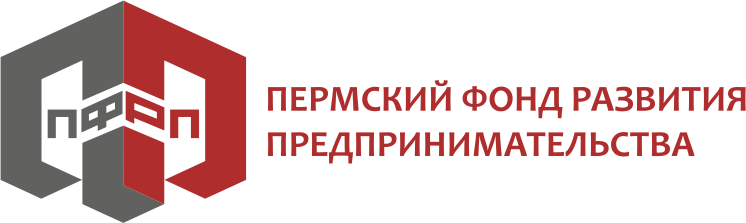 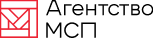 Подписывайтесь на социальные сетиЦентра «Мой бизнес:
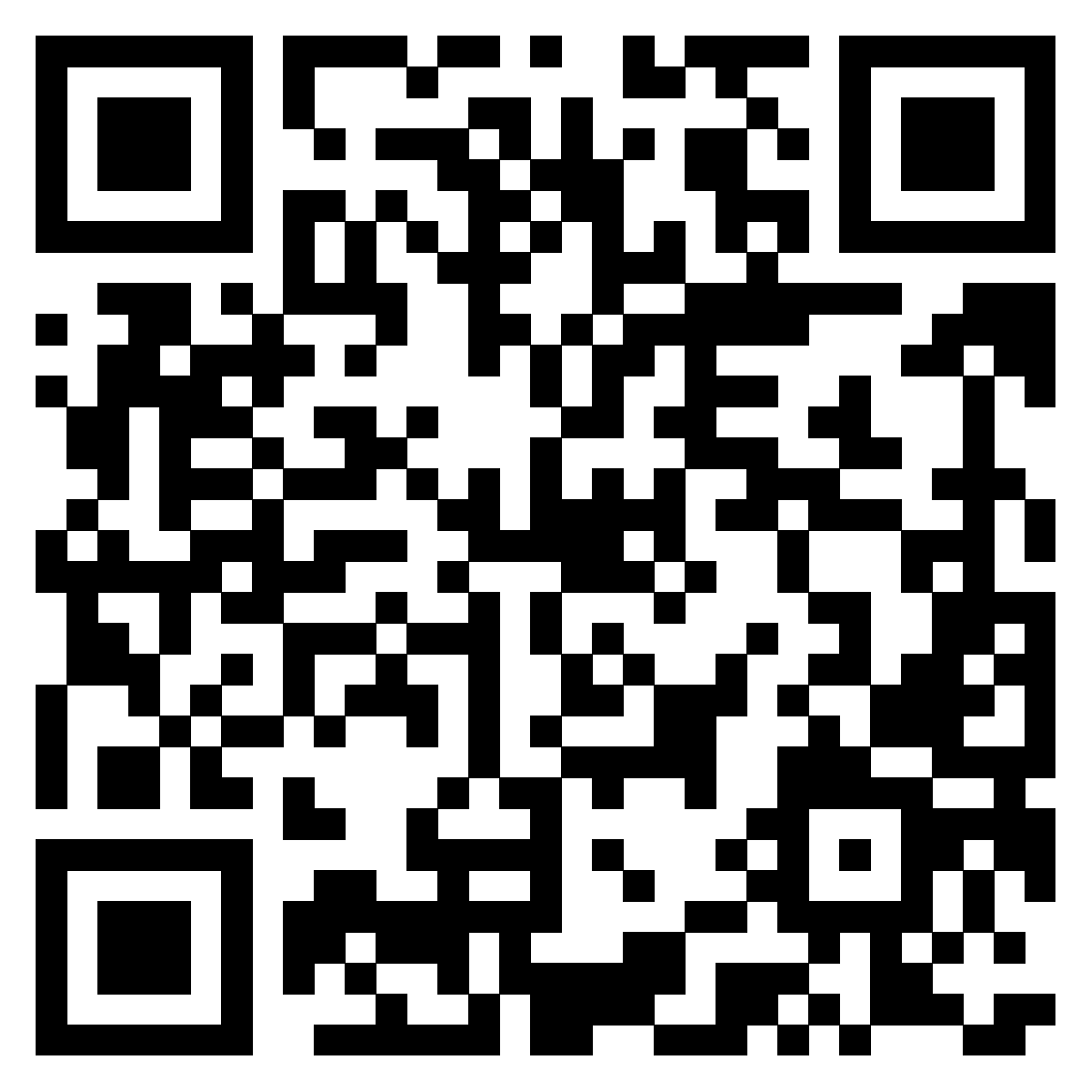 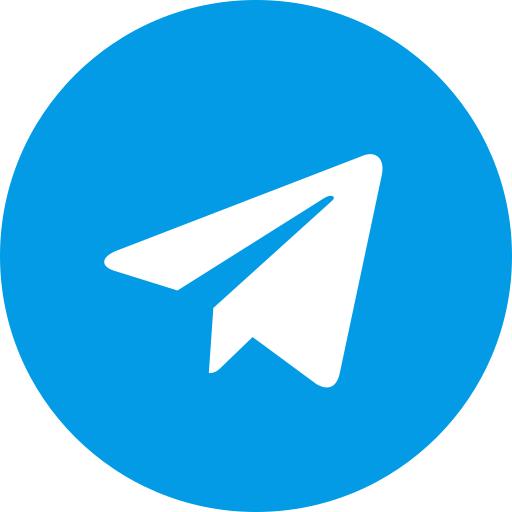 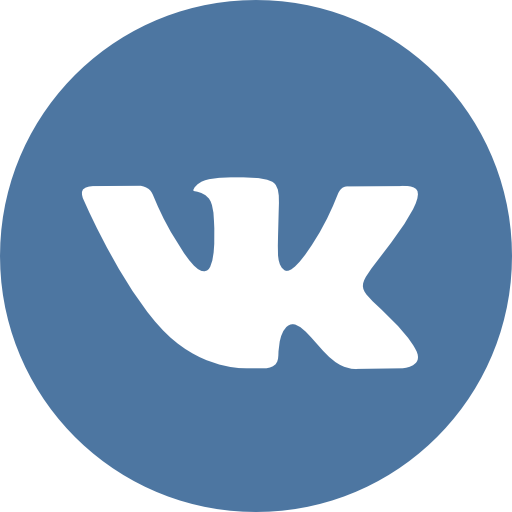 https://t.me/business59perm
https://vk.com/zpp_perm